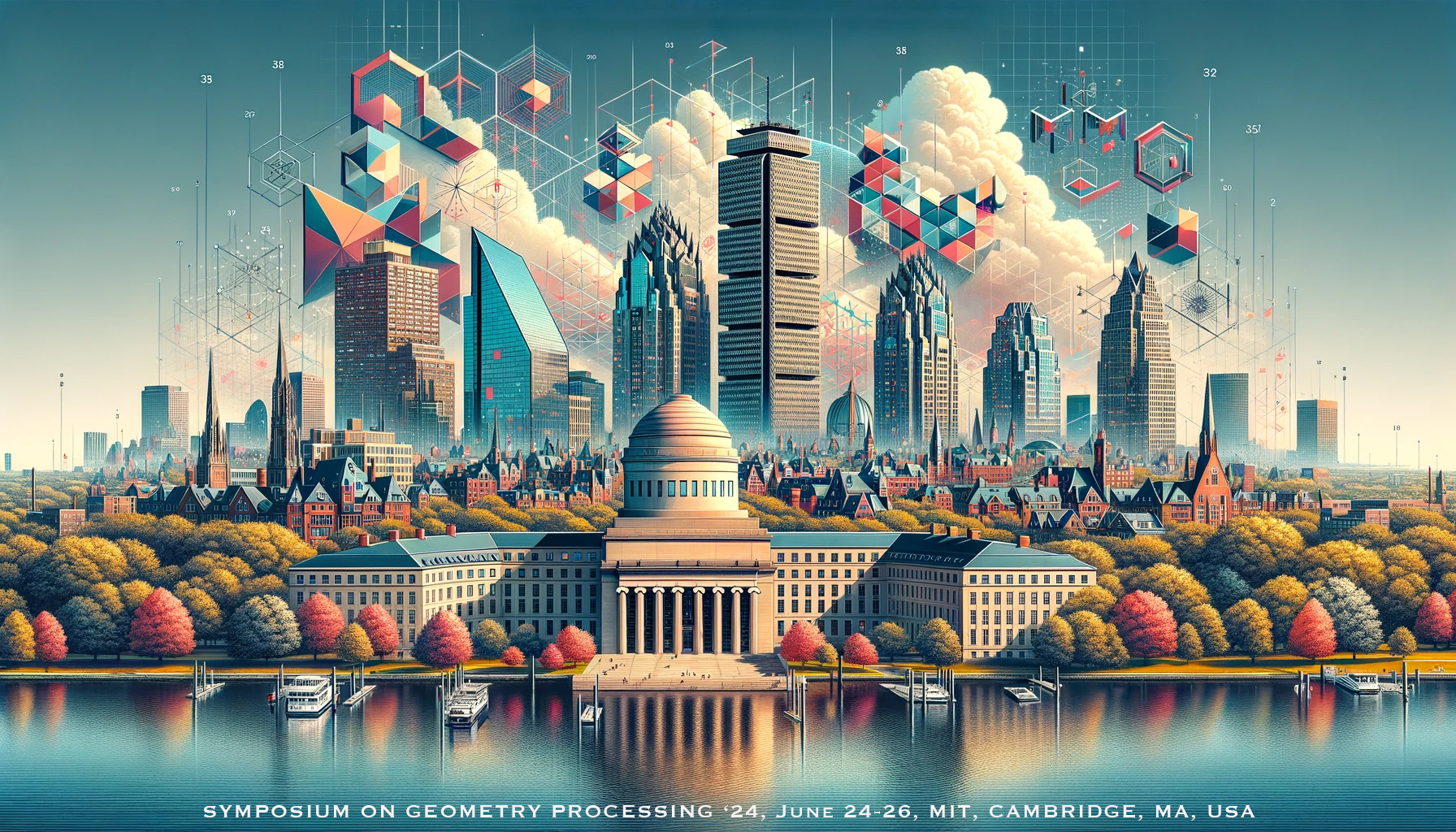 Deep Learning for 3D Geometry
SGP 2024 Graduate School
Your Instructors 👨‍🏫👩‍🏫
Daniel Ritchie
Zoë Marschner
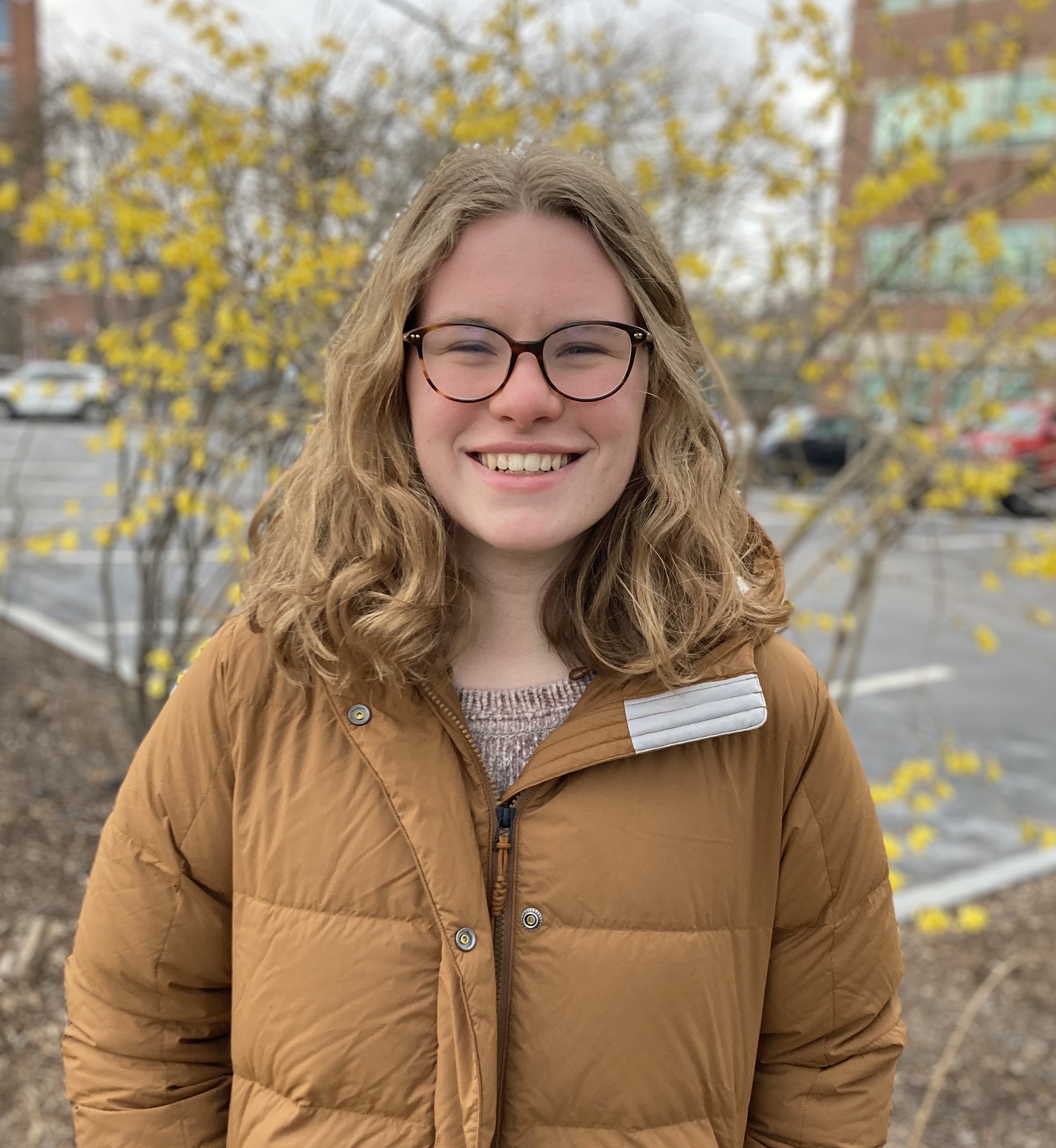 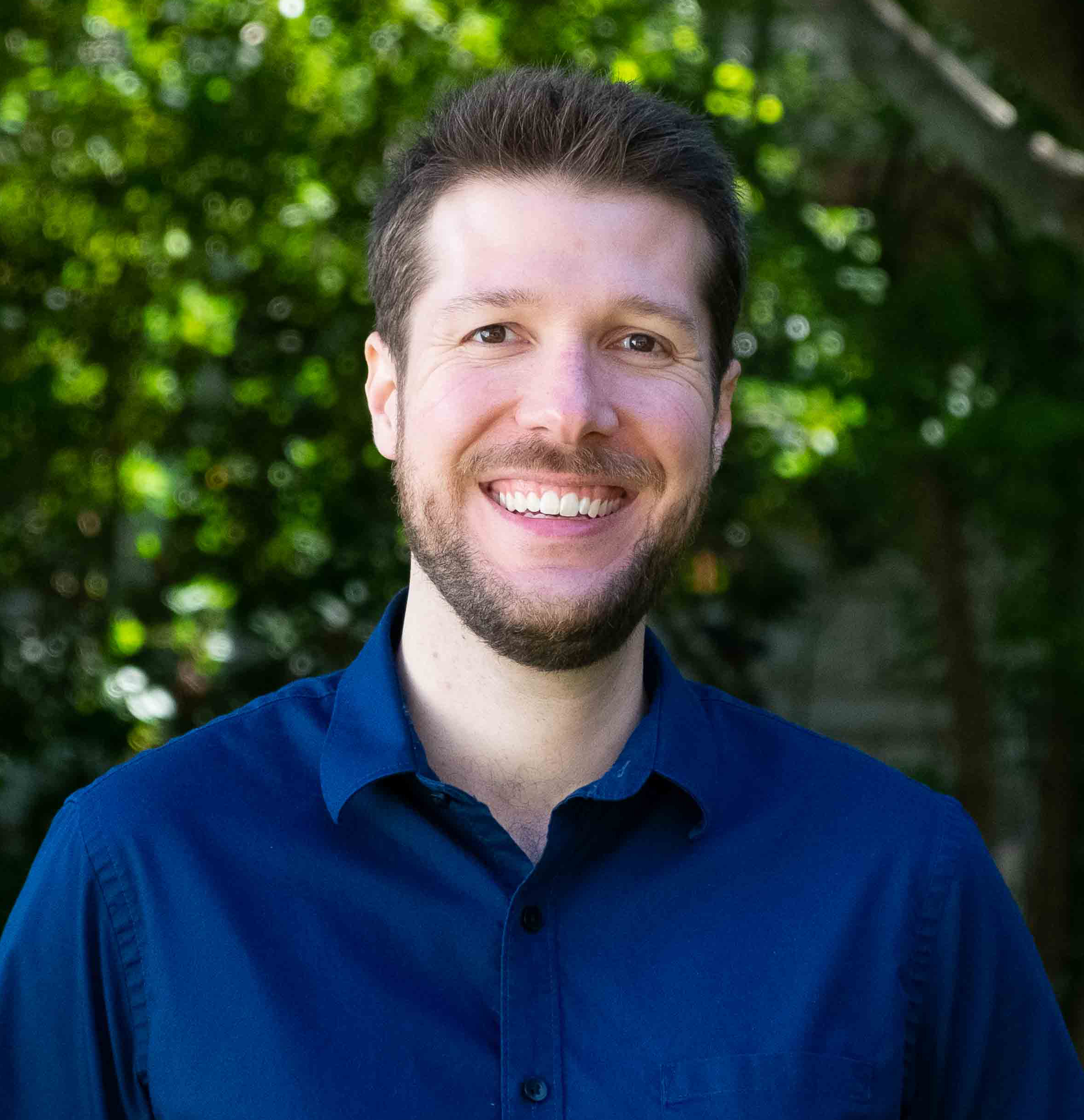 Prof @ Brown
Graphics + ML, 3D Shape/Scene Generation, Program Synthesis
My 1st (in person) SGP!
PhD @ CMU
Geometry Processing, Interesting Shape Representations, DDG
My 1st (in person) SGP!
Our Students (i.e. You!)
Raise a hand if:
This is your first SGP
You are a:
Grad student
Undergrad student
You’ve done any geometry processing
You’ve done any deep learning
You’ve done any deep learning for geometry processing
Why This Course?
Deep learning has found its way into the problem-solving toolbox of virtually every field of computer science
Including computer graphics
Including geometry processing ;)
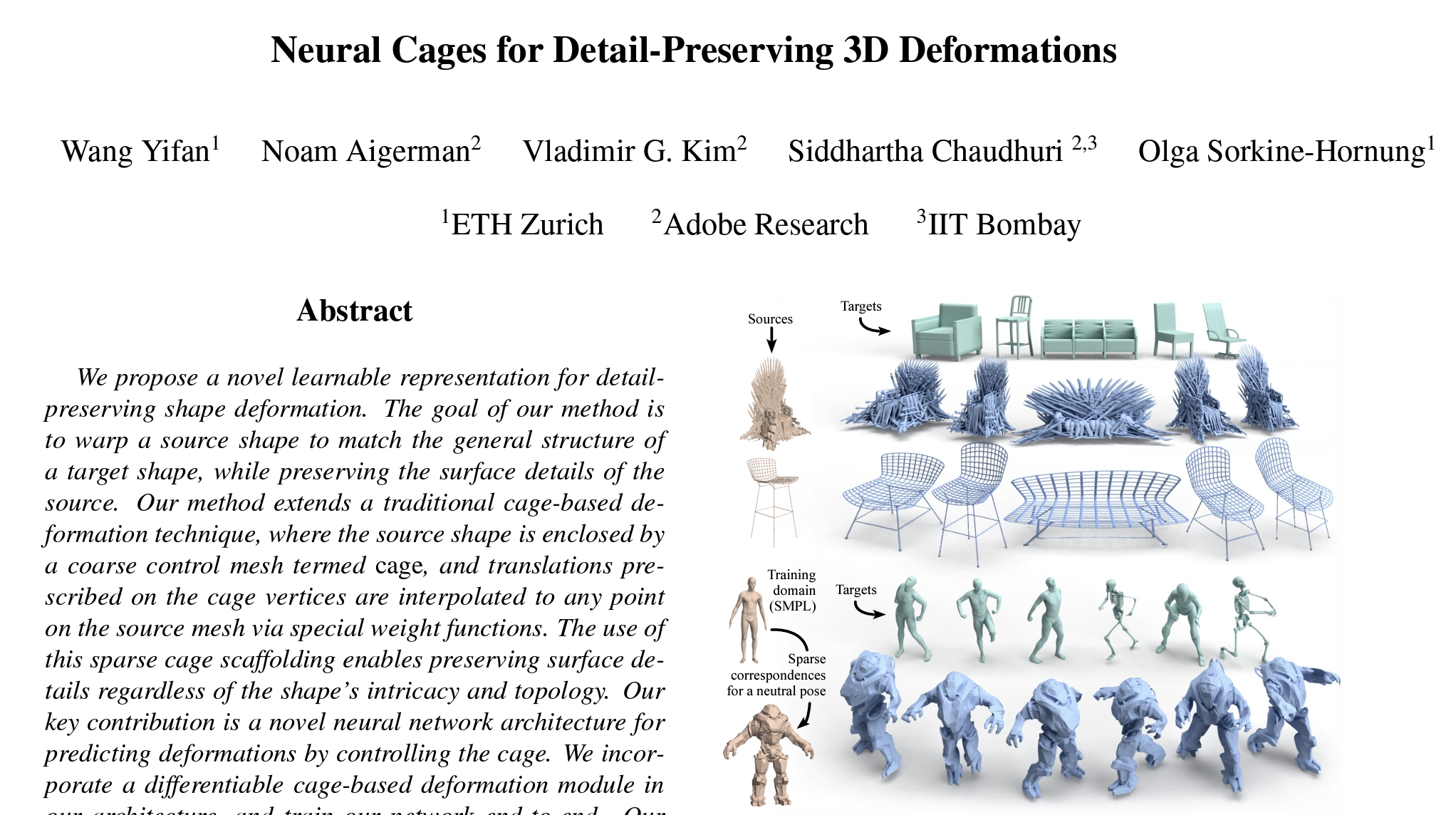 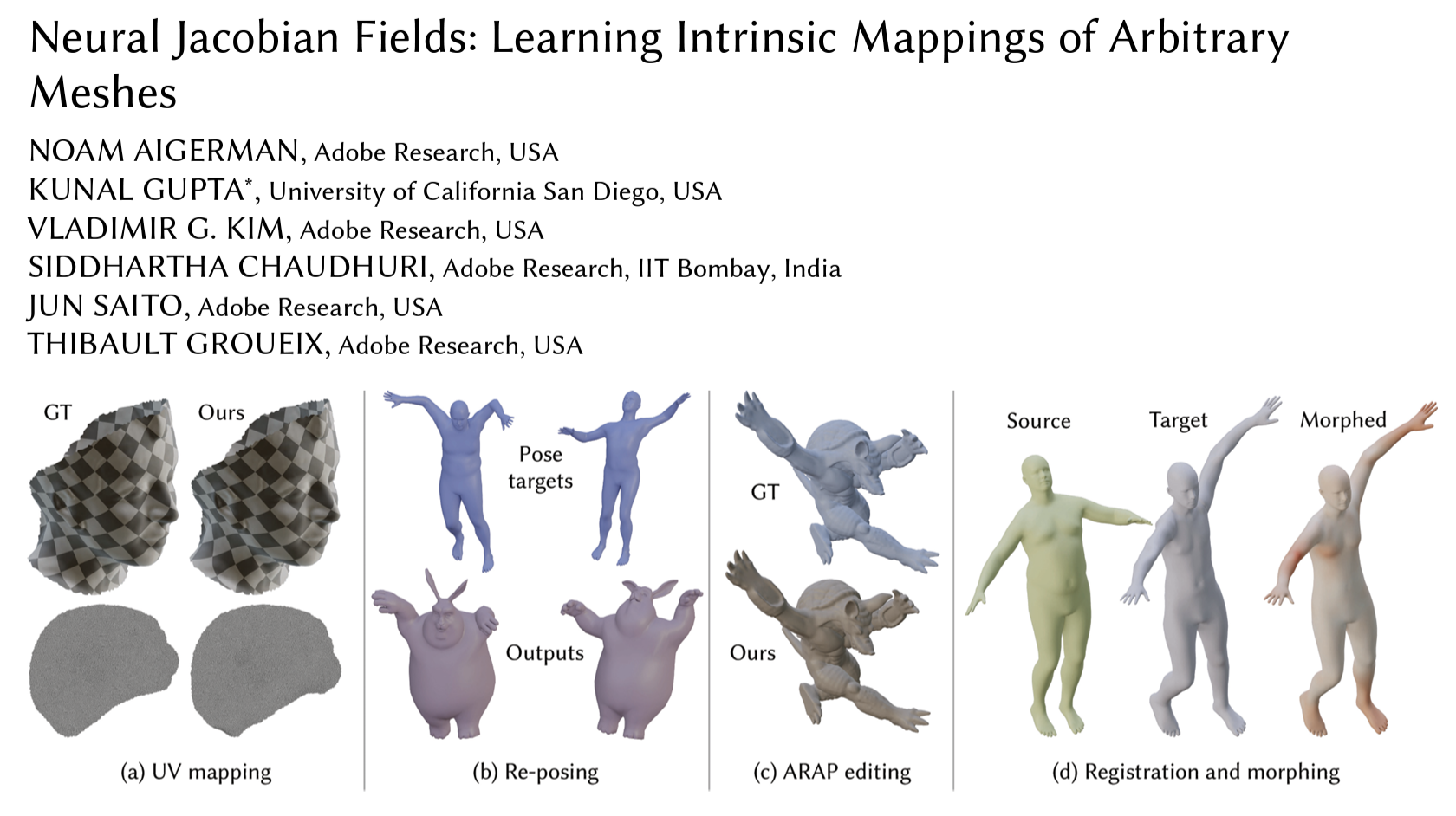 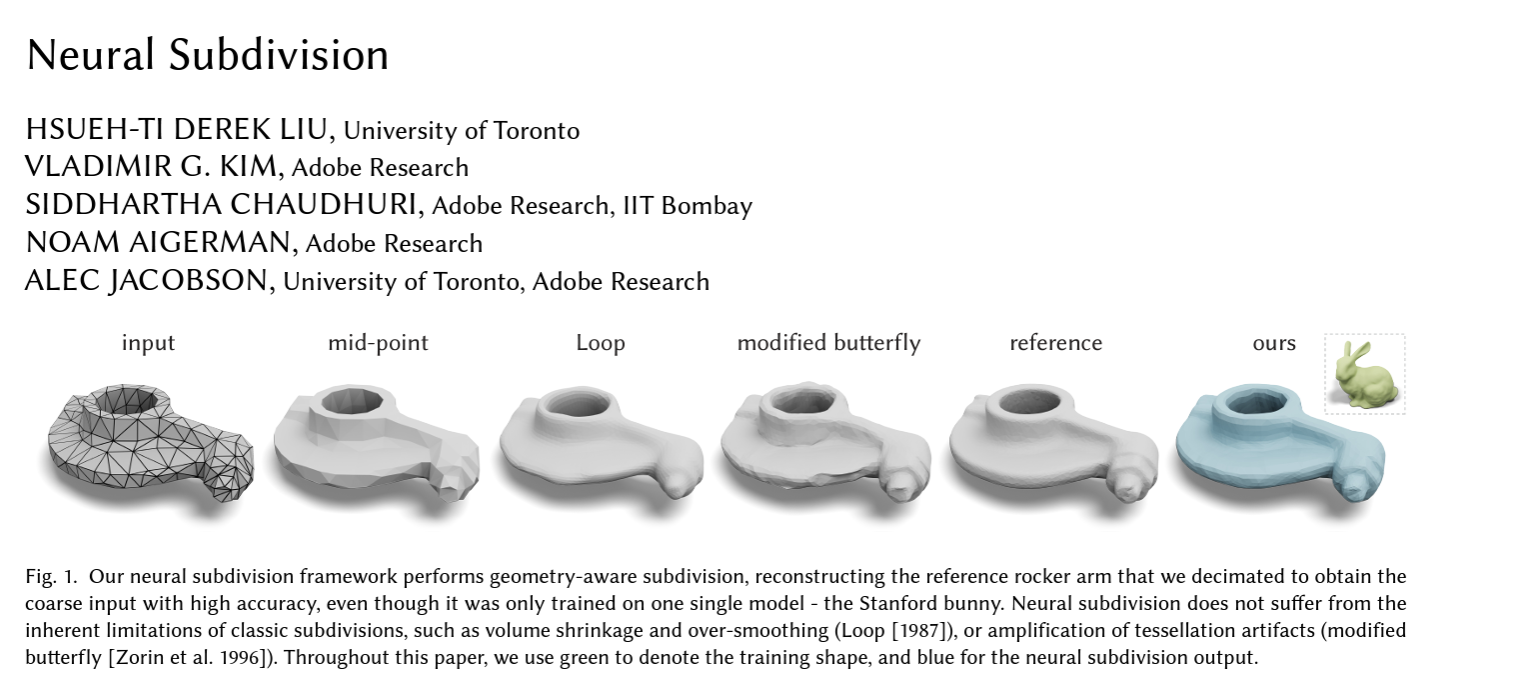 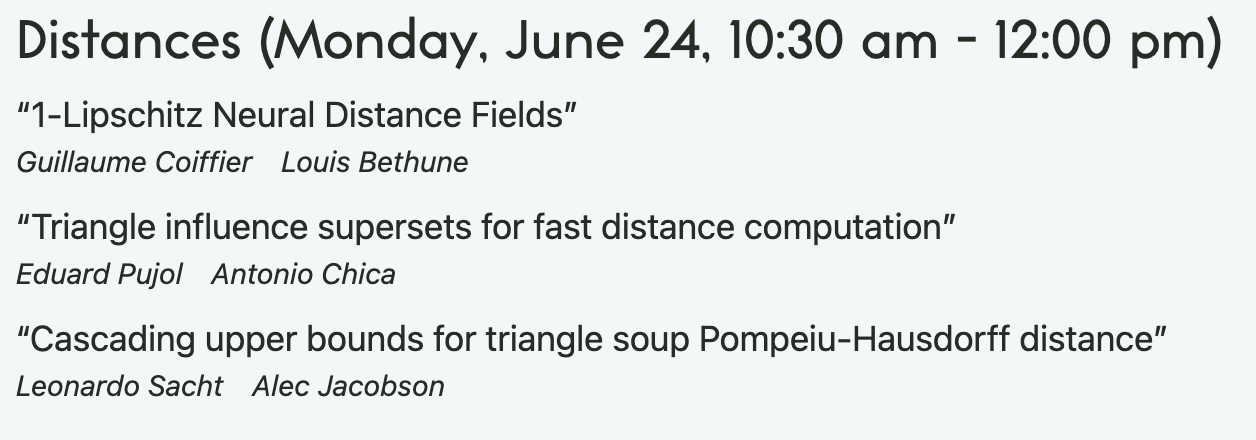 Link
From the SGP ‘24 program
Link
Link
Why This Course?
Deep learning has found its way into the problem-solving toolbox of virtually every field of computer science
Including computer graphics
Including geometry processing ;)

Everyone getting into geometry processing should have a basic understanding of how deep learning is used in the field
Two interpretations of our course titleDeep Learning for Geometry Processing

Using neural networks to solve prediction problems involving 3D geometry


Using neural networks as a representation of 3D geometry
Structure of This Course
Two interpretations of our course titleDeep Learning for Geometry Processing

Using neural networks to solve prediction problems involving 3D geometry (Daniel,  ~40 mins)


Using neural networks as a representation of 3D geometry (Zoë, ~40 mins)
5 minute break
Goals of this Course
You will (hopefully) leave this course:
Knowing the kinds of problems deep learning is being used to solve in geometry processing
Including: having a framework for organizing those problems
Understanding some of the unique challenges in applying deep learning to 3D geometry
Understanding how (and why) to represent 3D shapes with neural networks
Knowing where to look if you want to learn more
Non-Goals of This Course
This course will not
Dive deep into the methodological details of lots of recent papers
Teach (much) about deep learning in general
Teach you how to write PyTorch / Tensorflow / [insert deep learning framework here] programs
Using neural networks to solve prediction problems involving 3D geometry (Daniel,  ~40 mins)


Using neural networks as a representation of 3D geometry (Zoë, ~40 mins)
5 minute break
Using neural networks to solve prediction problems involving 3D geometry (Daniel,  ~40 mins)


Using neural networks as a representation of 3D geometry (Zoë, ~40 mins)
5 minute break
Deep Learning = Function Approximation
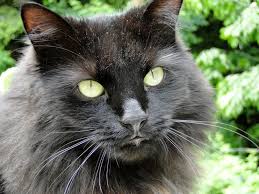 A deep learning problem is characterized by:
A deep learning problem is characterized by:
Not going to cover this today. See e.g. Brown’s Deep Learning course for more
A deep learning problem is characterized by:
A deep learning problem is characterized by:
Types of Prediction Problems in Geometry Processing
A Taxonomy of Prediction Problems
A framework for mentally organizing the kinds of problems learning is used for in geometry processing

"All models are wrong but some are useful” – George Box, 1976
Not every ‘deep learning for geometry’ problem is going to fit perfectly into this framework...
...but sufficiently many do for it to be useful
A Taxonomy of Prediction Problems
Synthesis
Analysis
Compute some property of existing geometry
Generate new geometry
A Taxonomy of Prediction Problems
Synthesis
Analysis
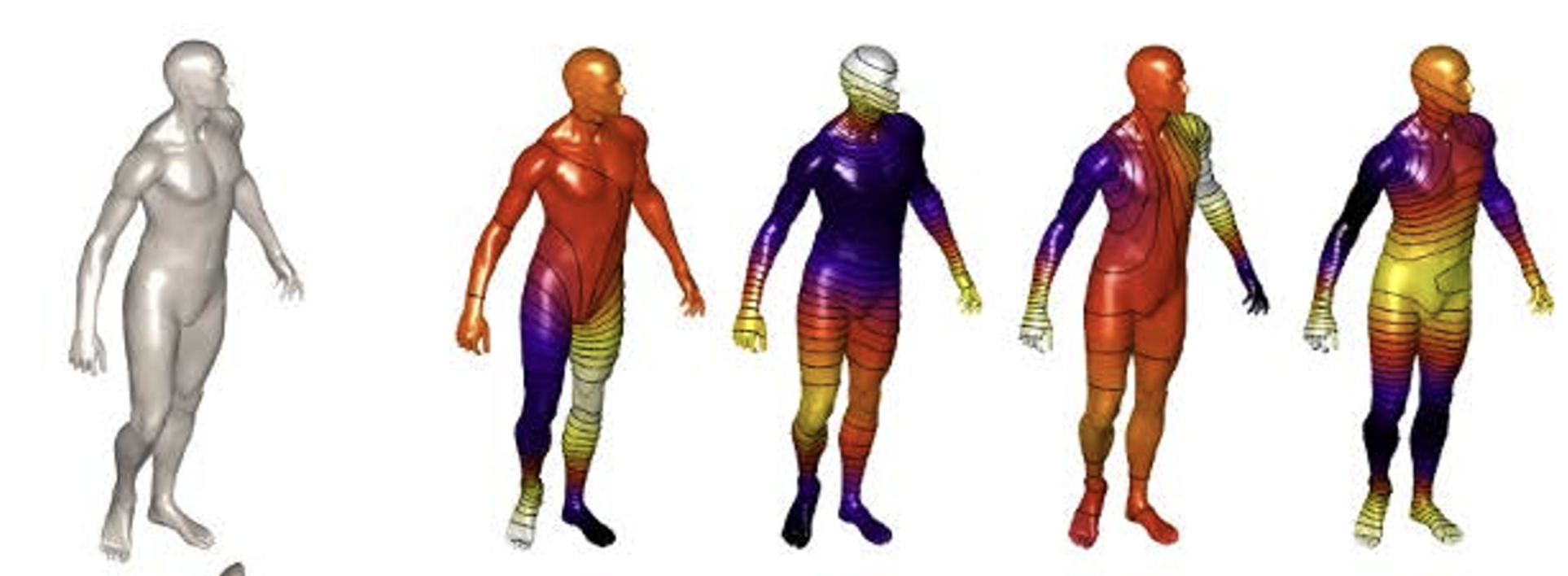 Local
Global
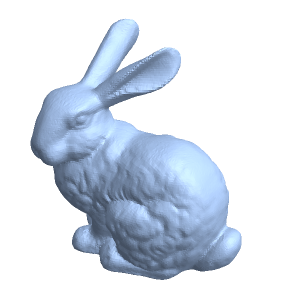 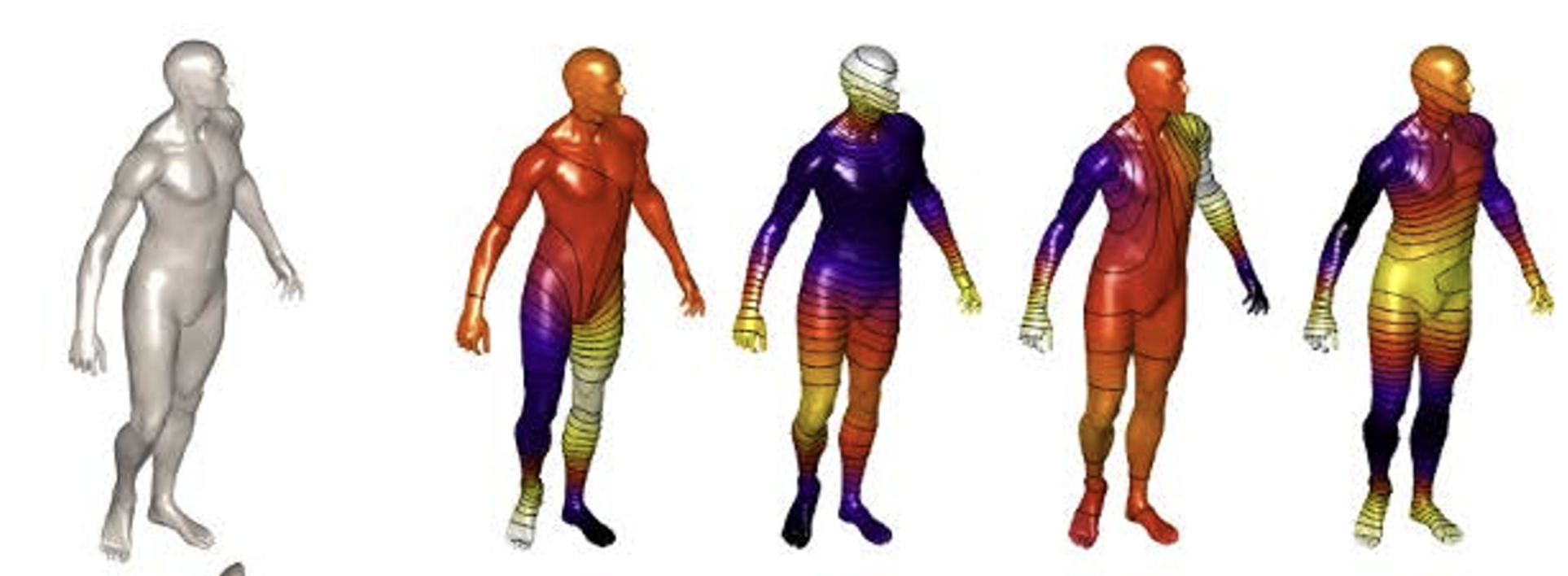 0.5
Source
Examples of Global Analysis Problems
Classification
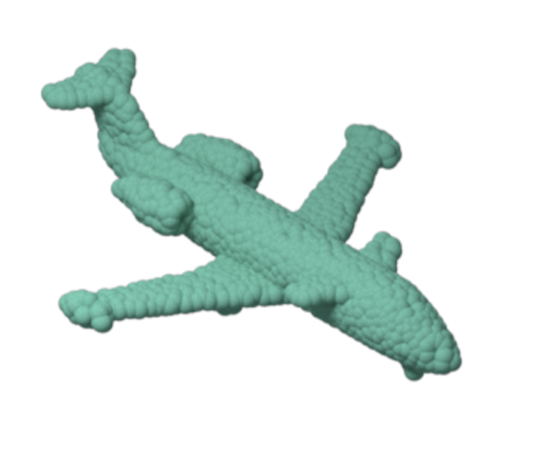 Car
Lamp
Table
Chair
Airplane
Source
Examples of Global Analysis Problems
Classification

Canonicalization
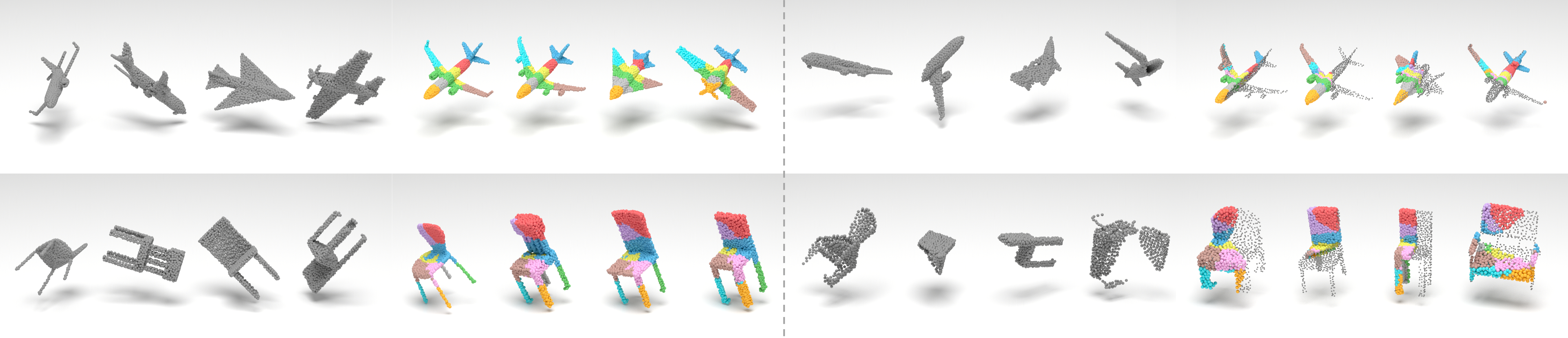 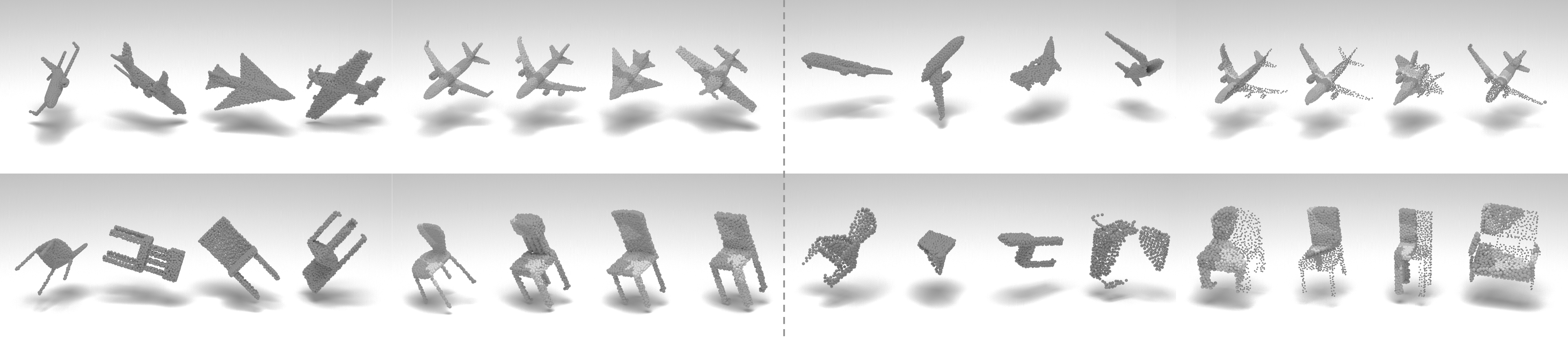 Source
Examples of Global Analysis Problems
Classification

Canonicalization

Captioning
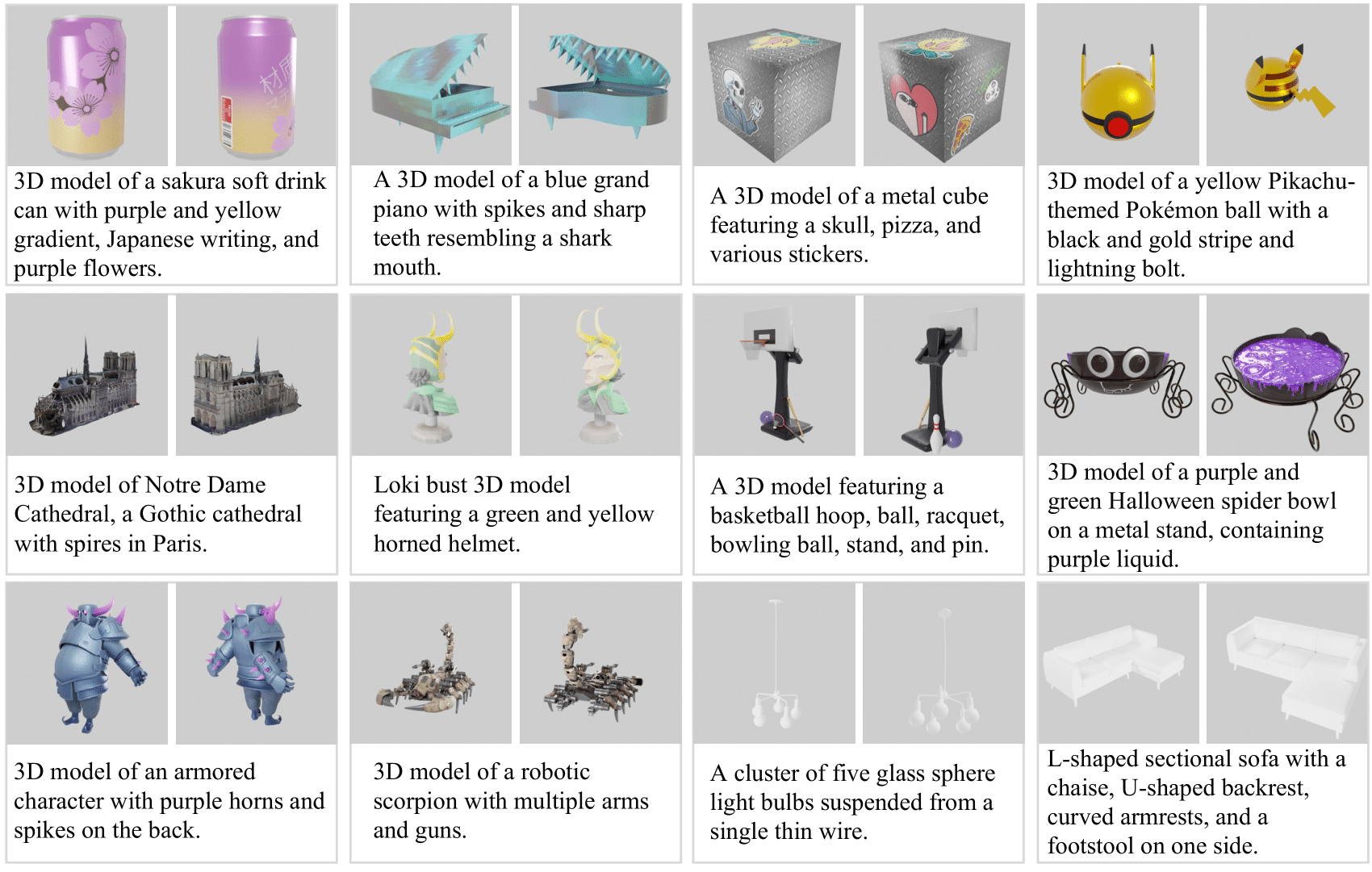 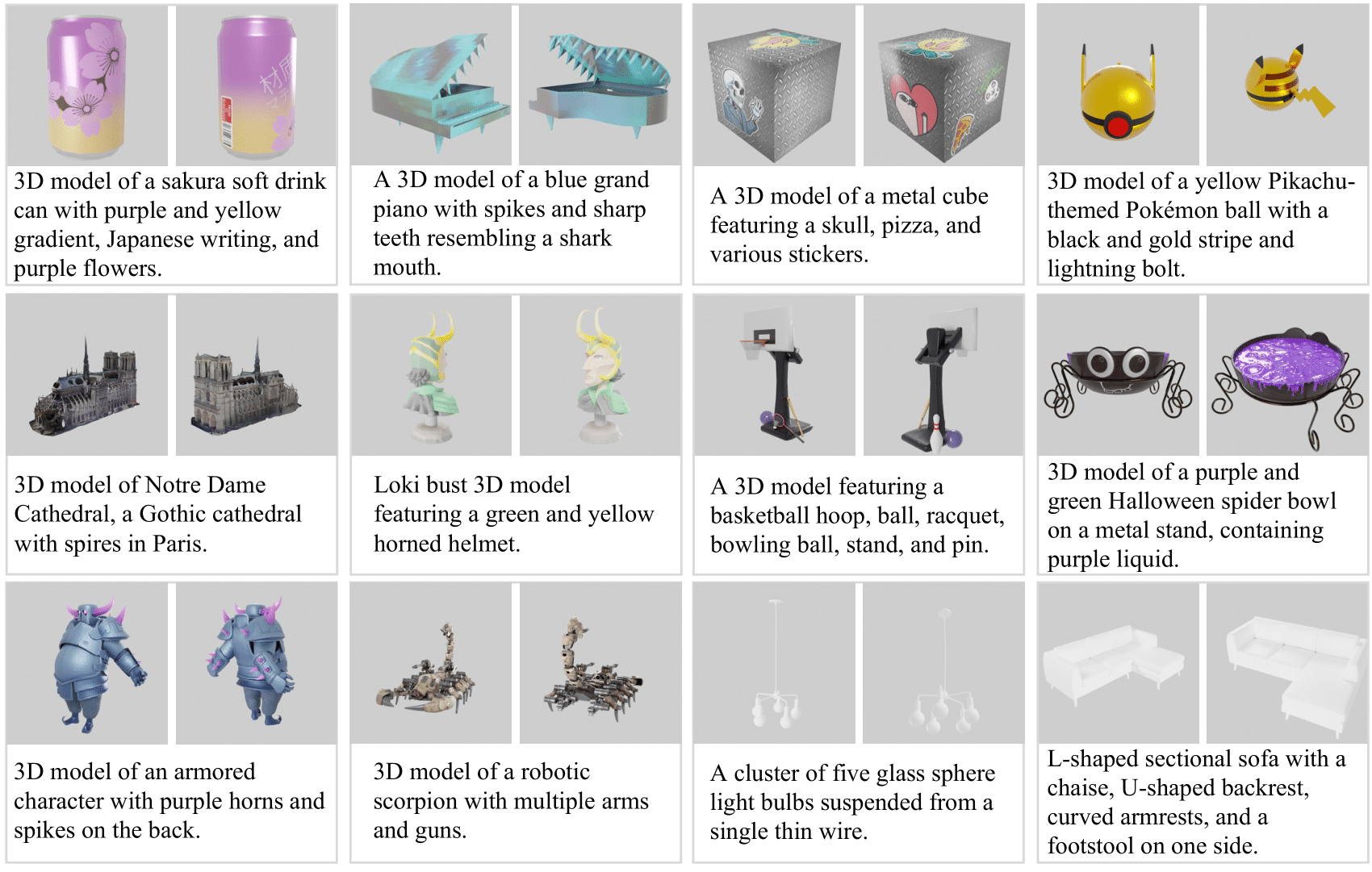 Source
Examples of Local Analysis Problems
Segmentation
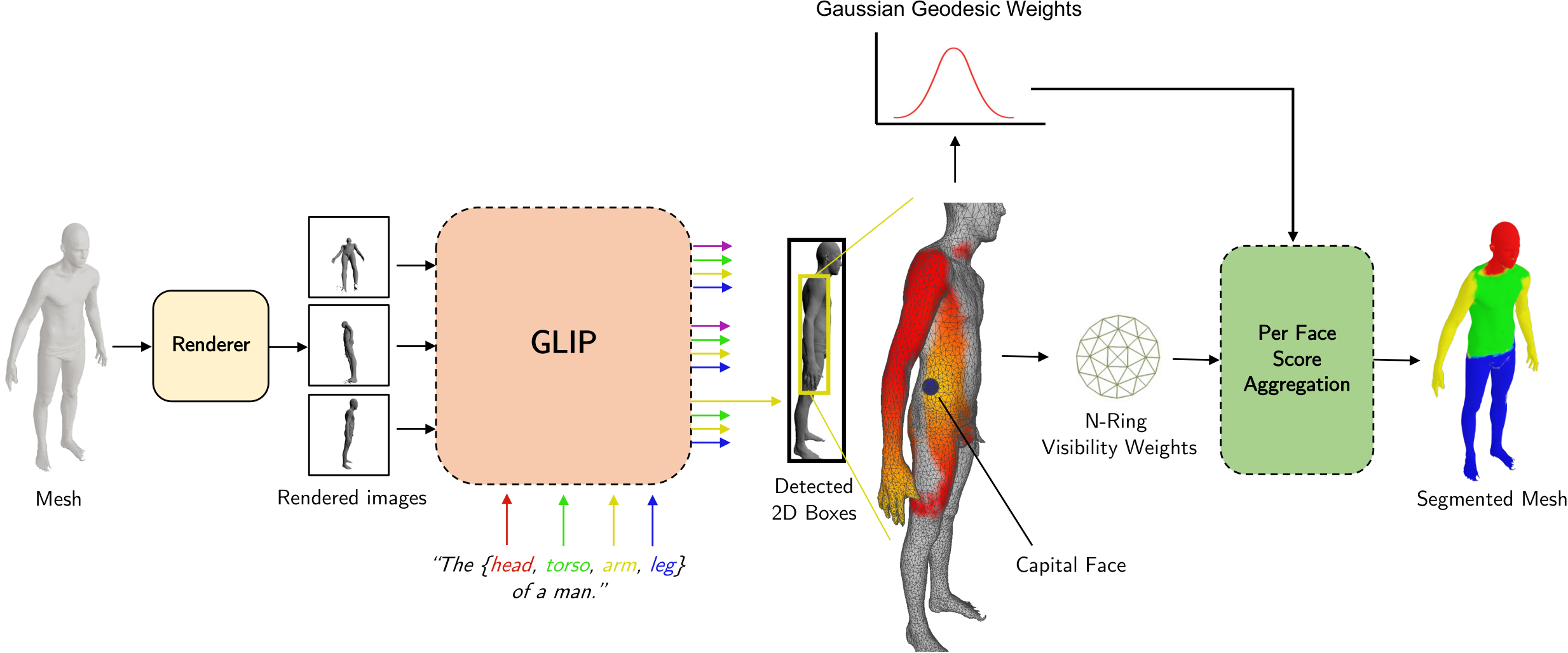 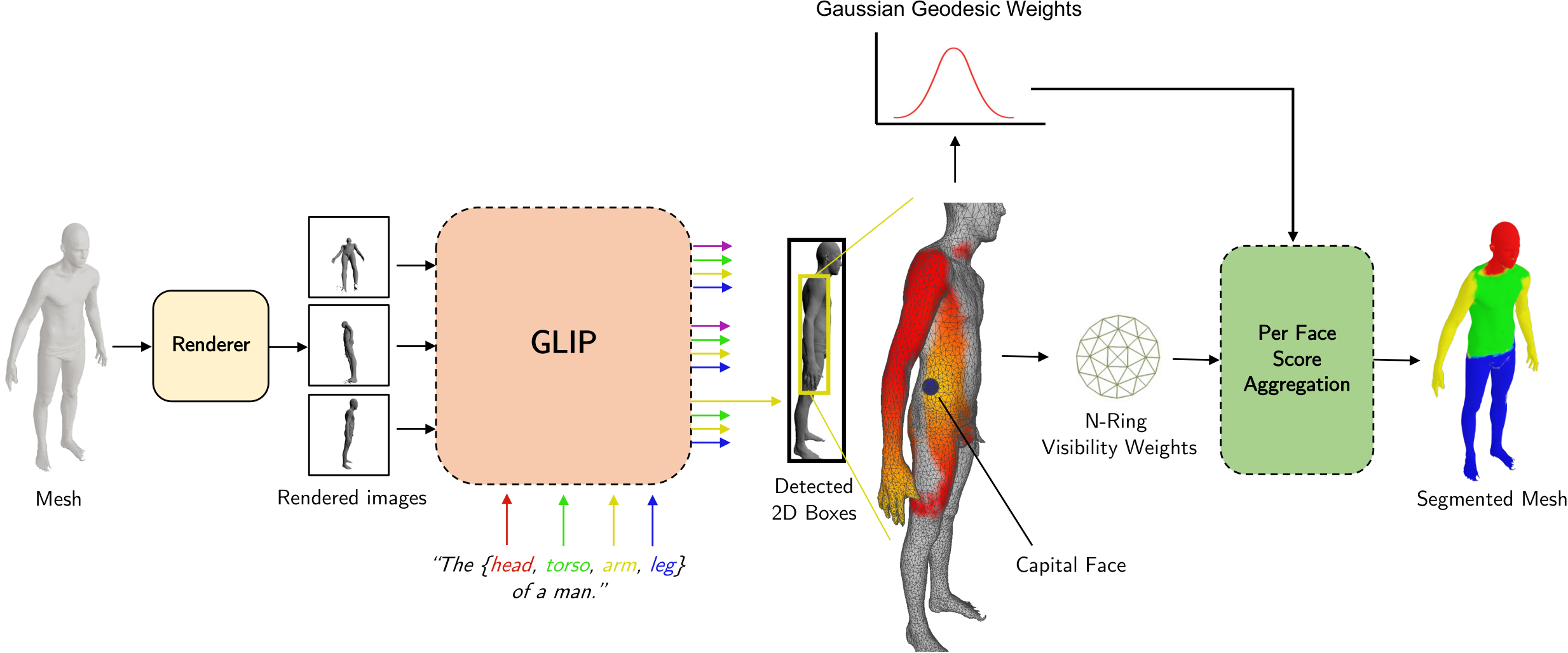 Source
Examples of Local Analysis Problems
Segmentation

Normal estimation
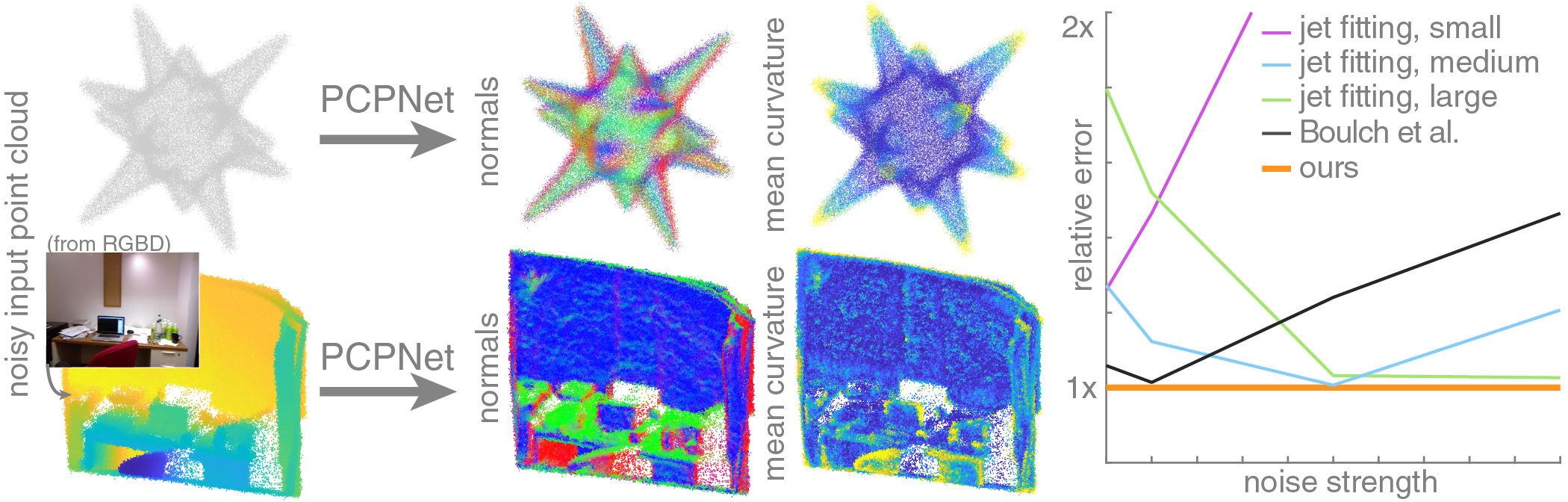 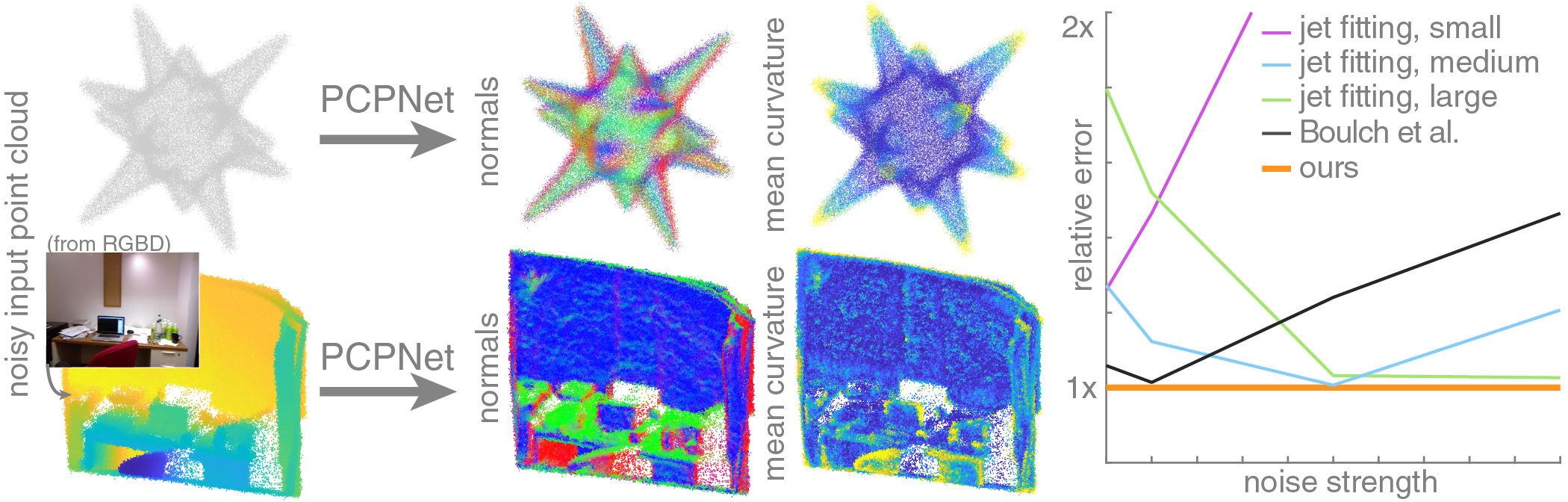 Source
Examples of Local Analysis Problems
Segmentation

Normal estimation

Geodesic distance
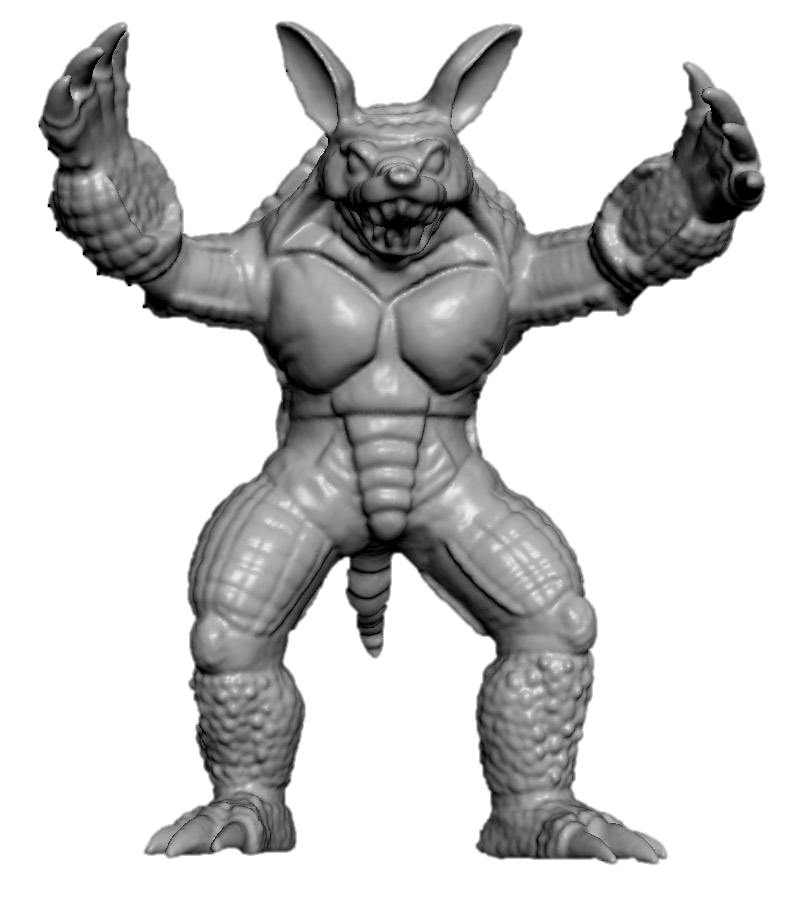 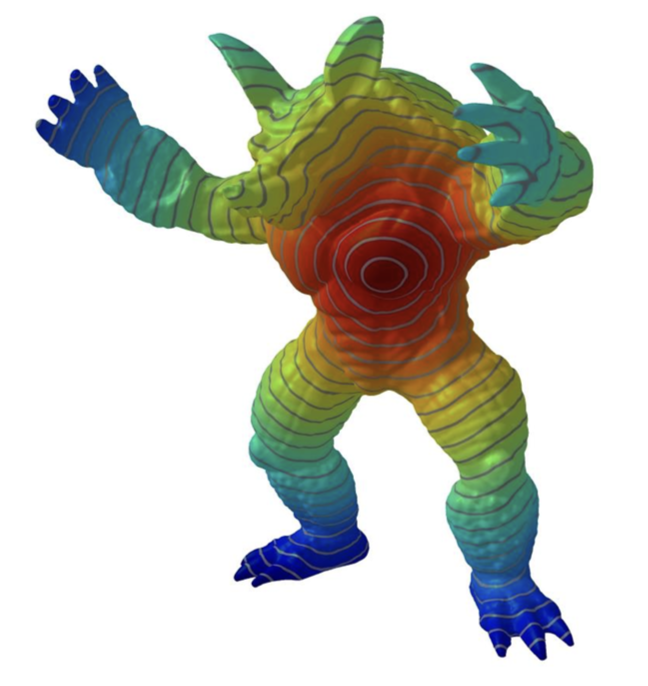 Source
Examples of Local Analysis Problems
Segmentation

Normal estimation

Geodesic distance

Shape correspondence
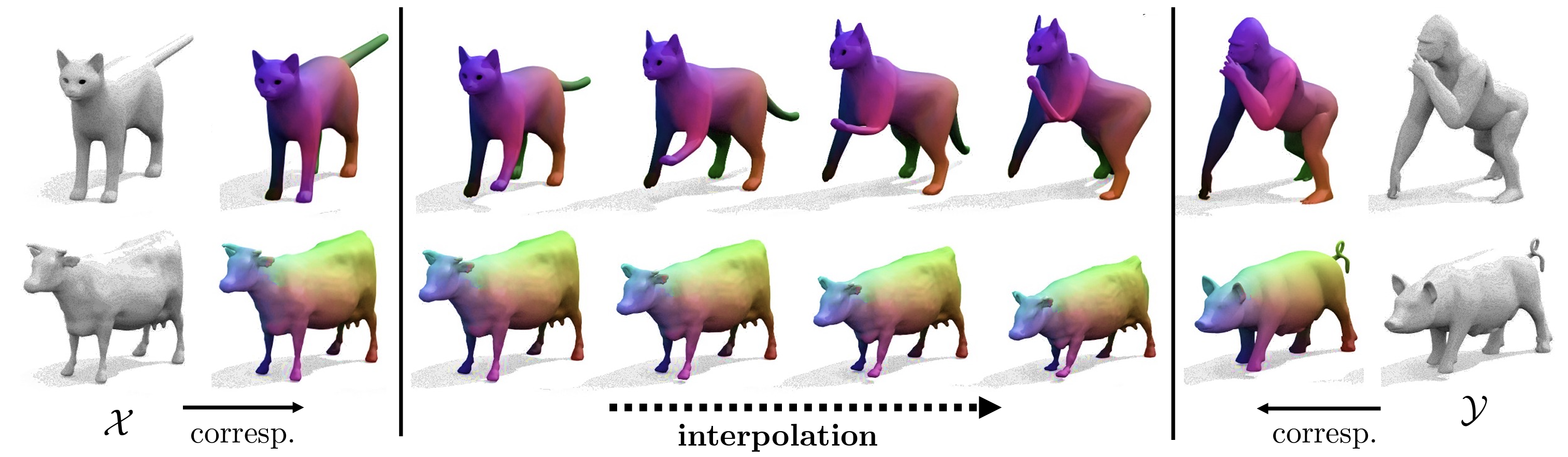 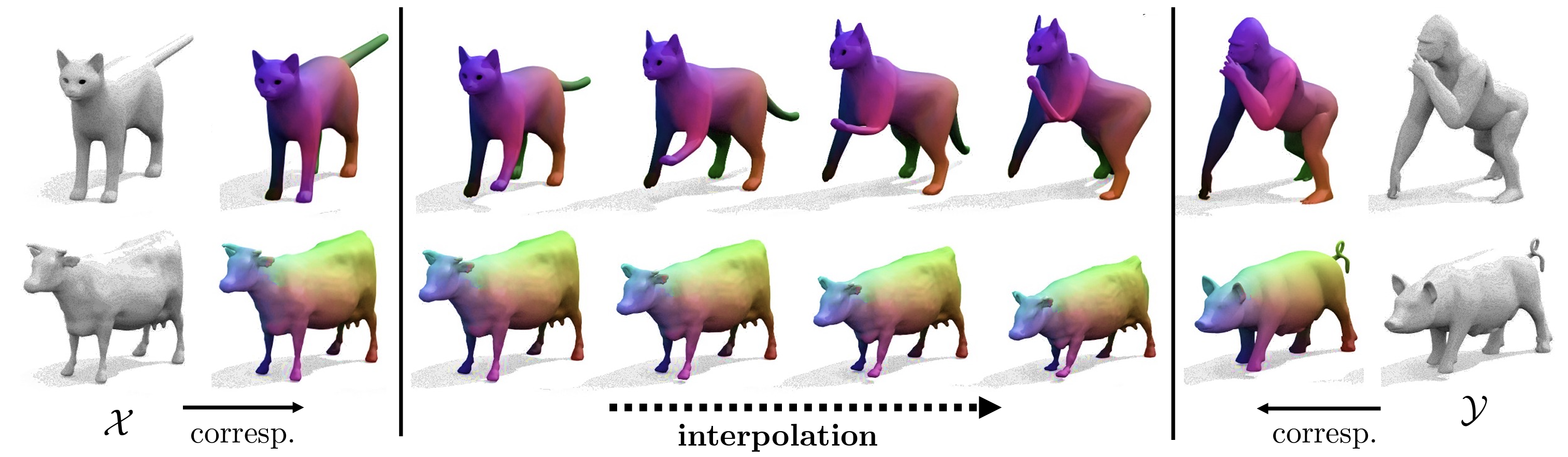 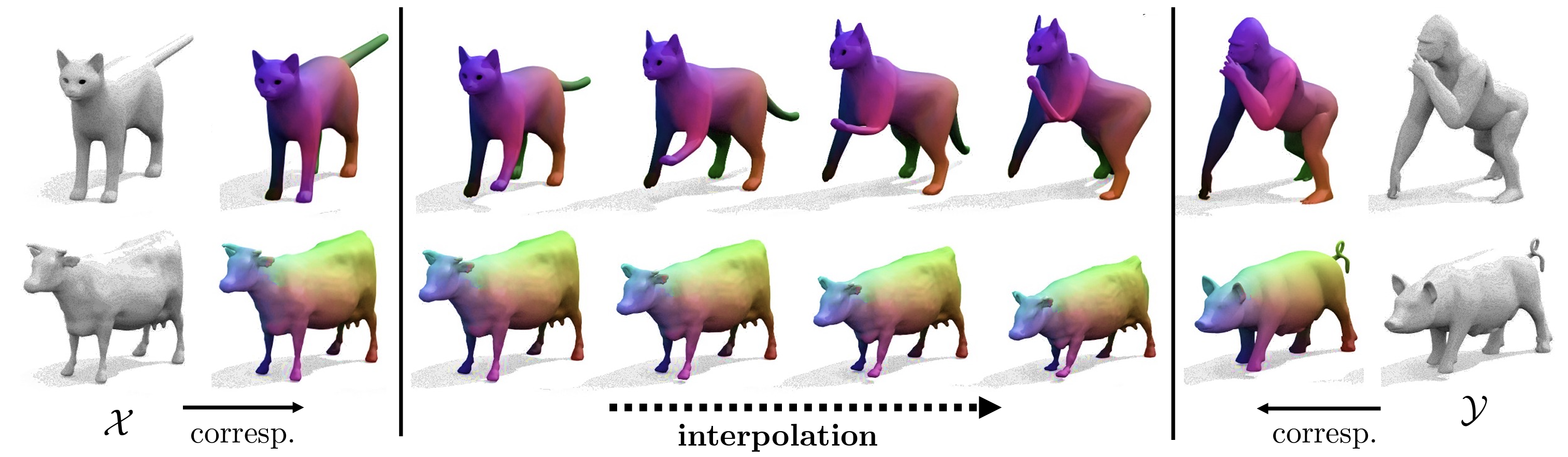 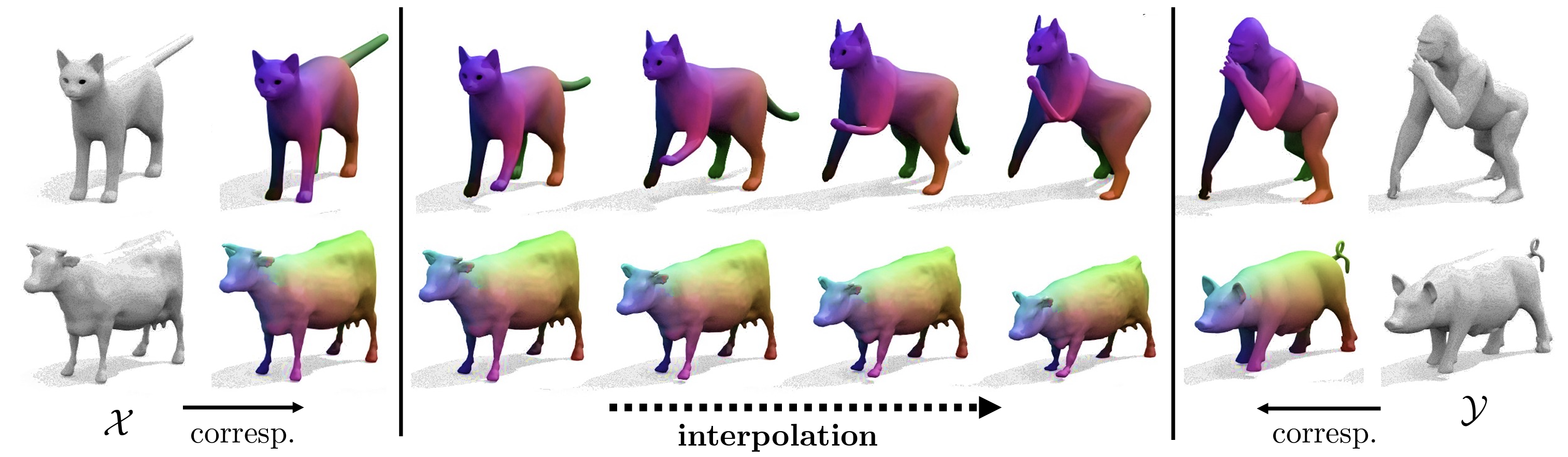 Source
A Taxonomy of Prediction Problems
Synthesis
Analysis
Local
Global
A Taxonomy of Prediction Problems
Synthesis
Analysis
Conditional
Unconditional
Local
Global
A Taxonomy of Prediction Problems
Synthesis
Analysis
Conditional
Unconditional
Local
Global
High entropy
Low entropy
Some Noteworthy Examples ofUnconditional Shape Synthesis
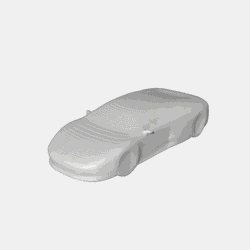 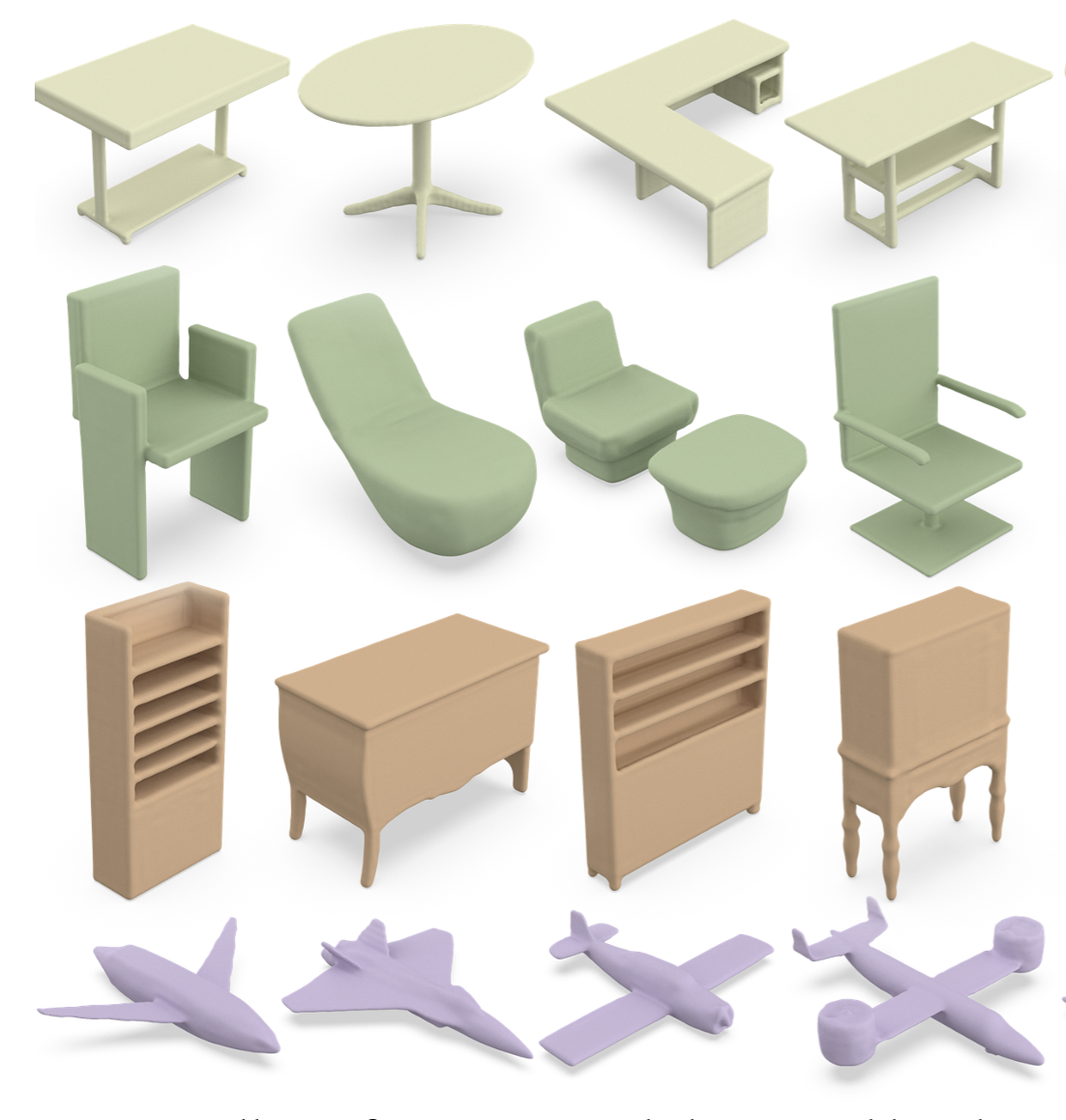 IM-Net
Wavelet-domain Diffusion
MeshGPT
Examples of Conditional Shape Synthesis
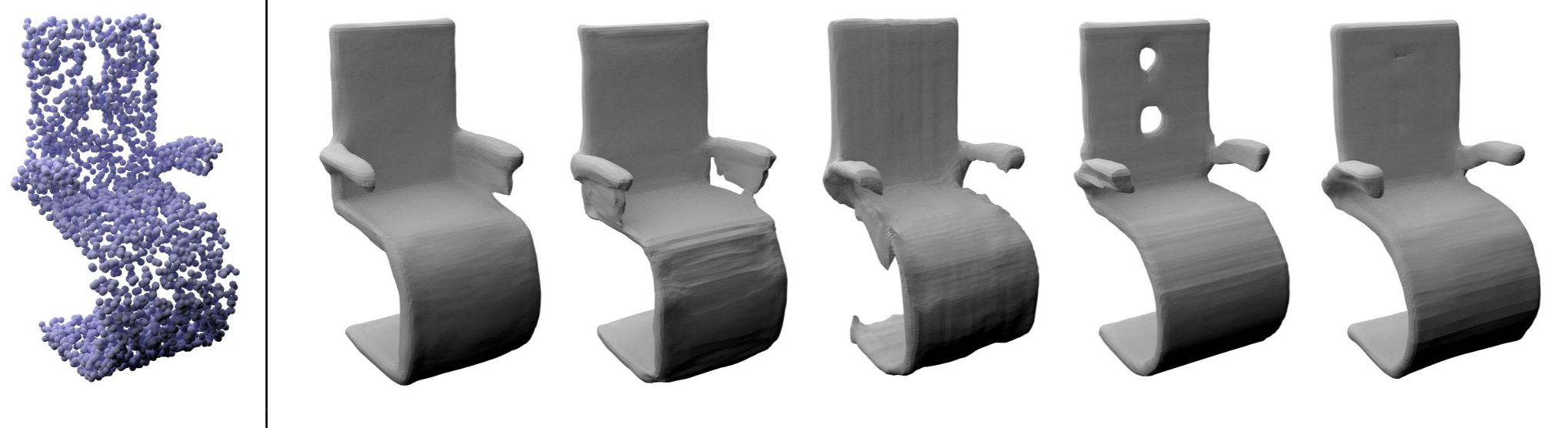 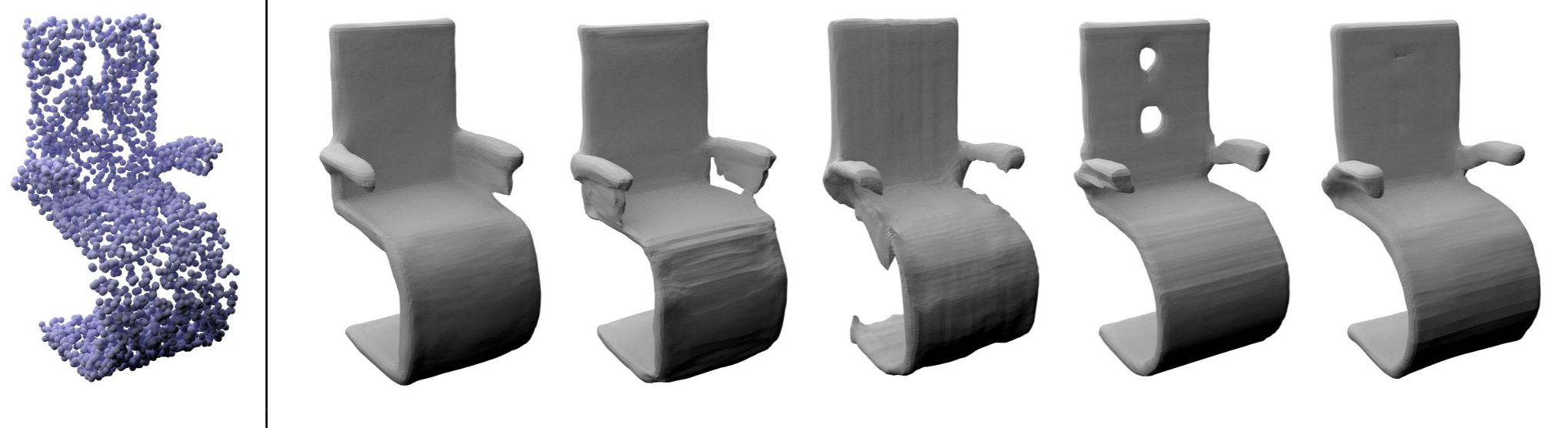 Low entropy
Points  Surface
ConvONets
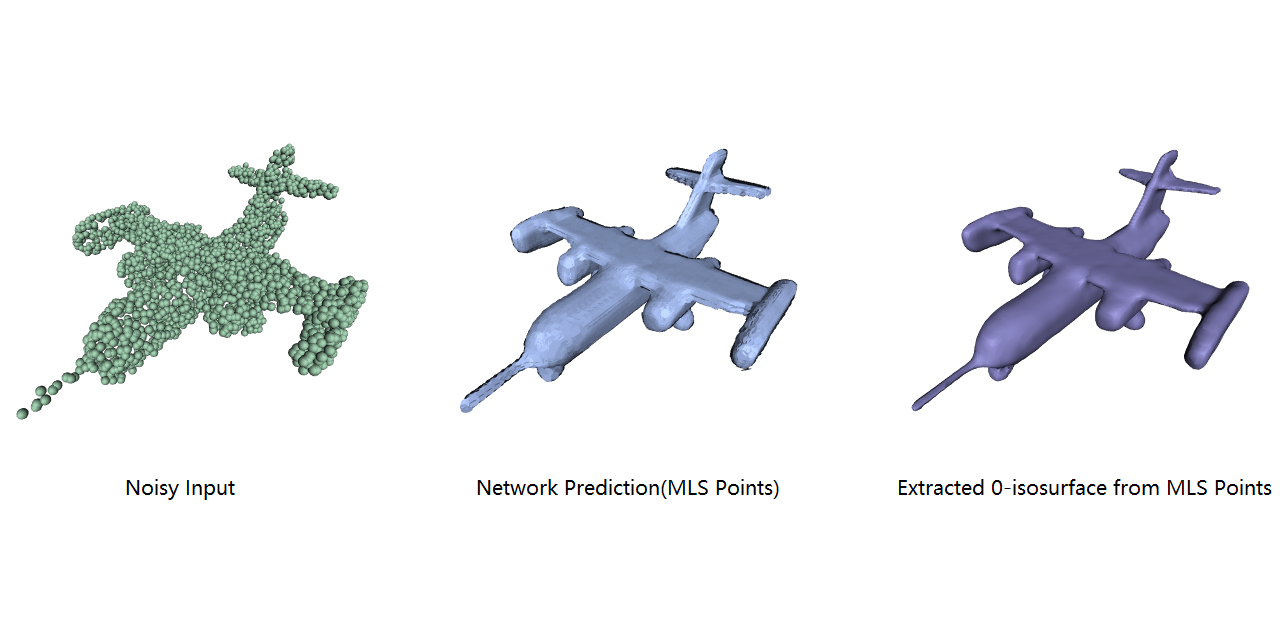 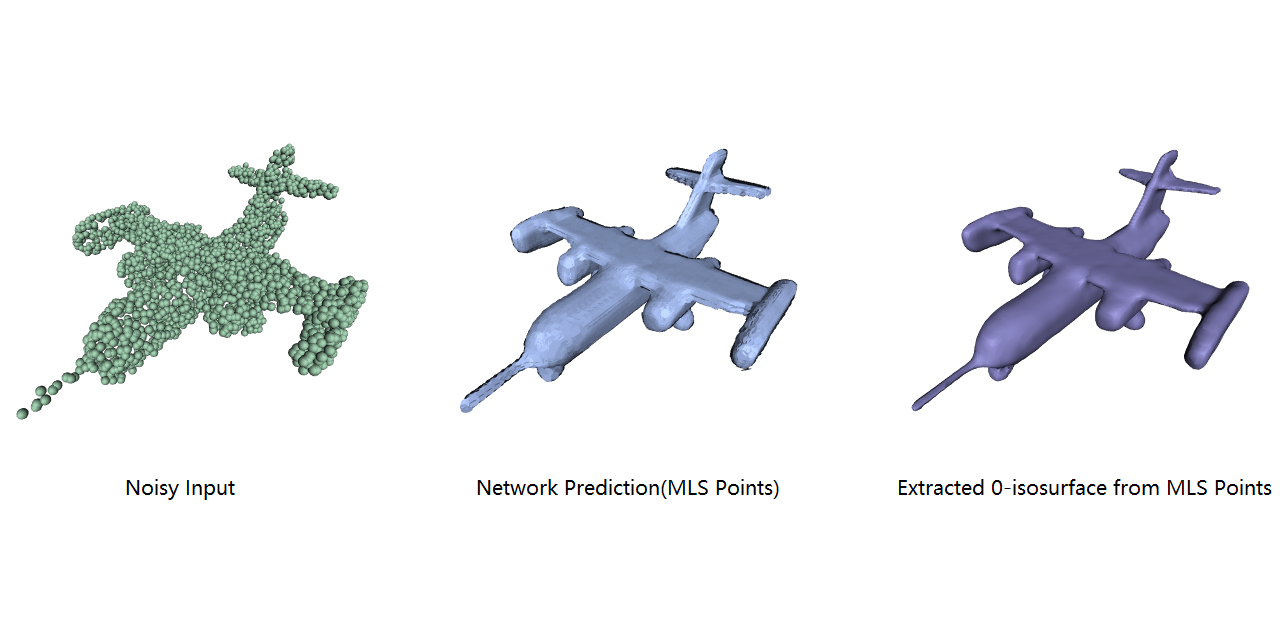 High entropy
DeepMLS
Examples of Conditional Shape Synthesis
Low entropy
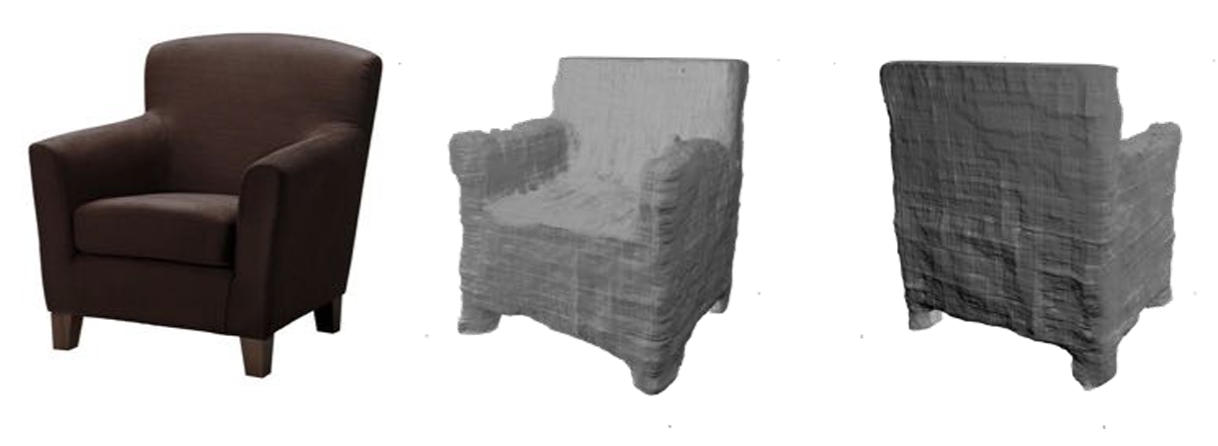 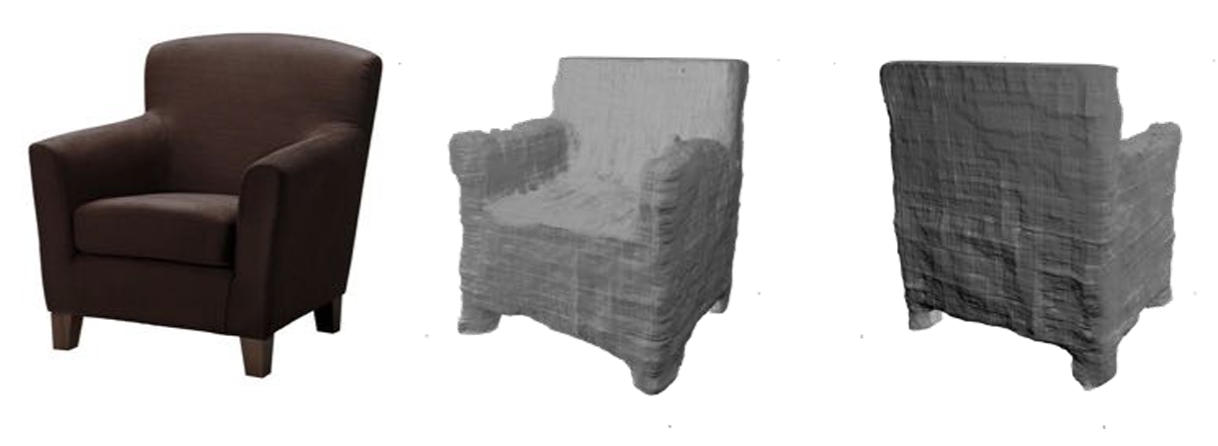 Points  Surface


Image(s)  Shape
Pix3D
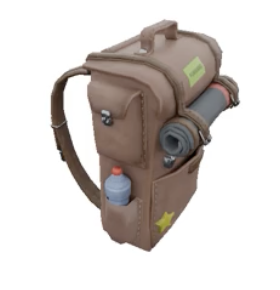 High entropy
One-2-3-45
Examples of Conditional Shape Synthesis
Low entropy
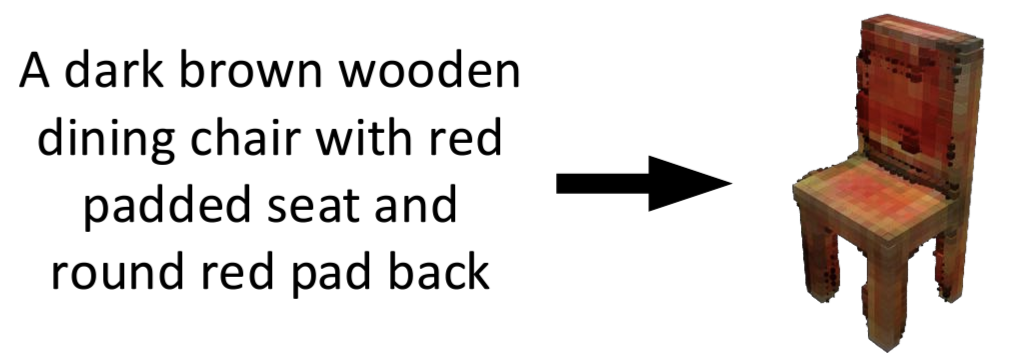 Points  Surface


Image(s)  Shape


Text  Shape
Text2Shape
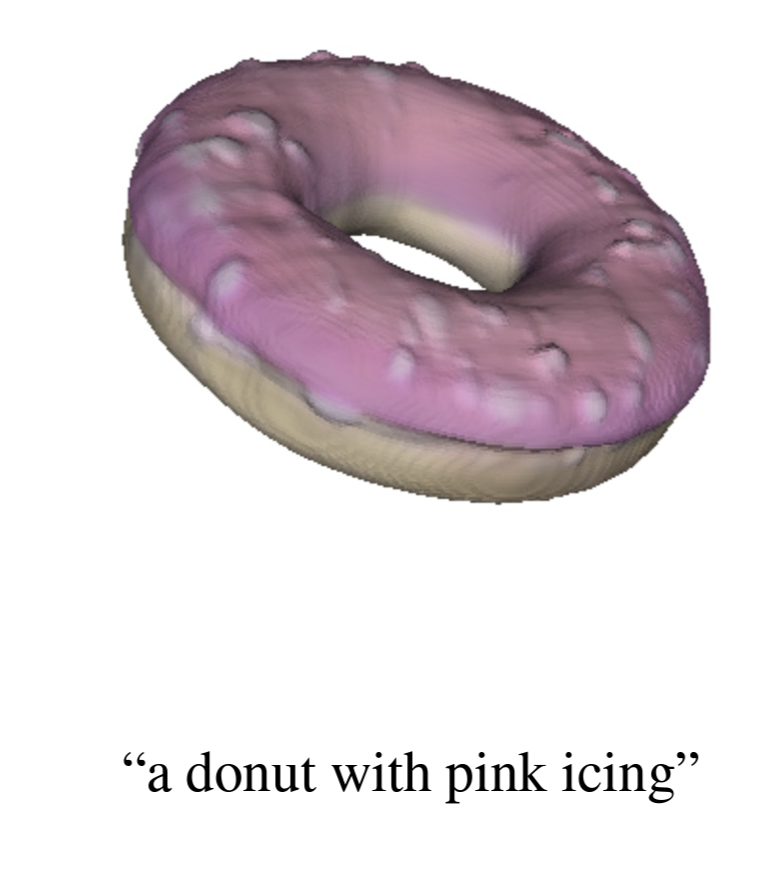 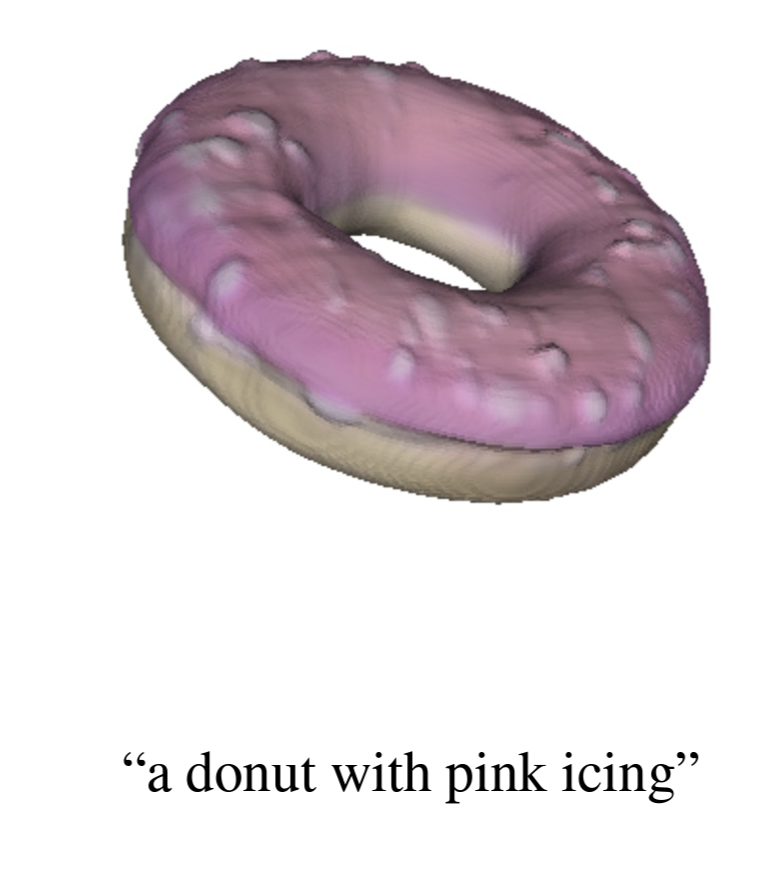 High entropy
Shap-E
A Taxonomy of Prediction Problems
Synthesis
Analysis
Conditional
Unconditional
Local
Global
A Taxonomy of Prediction Problems
Synthesis
Analysis
Conditional
Unconditional
Local
Global
A deep learning problem is characterized by:
A deep learning problem is characterized by:
In Other Fields, One Clear Answer
Language Processing
Image Processing
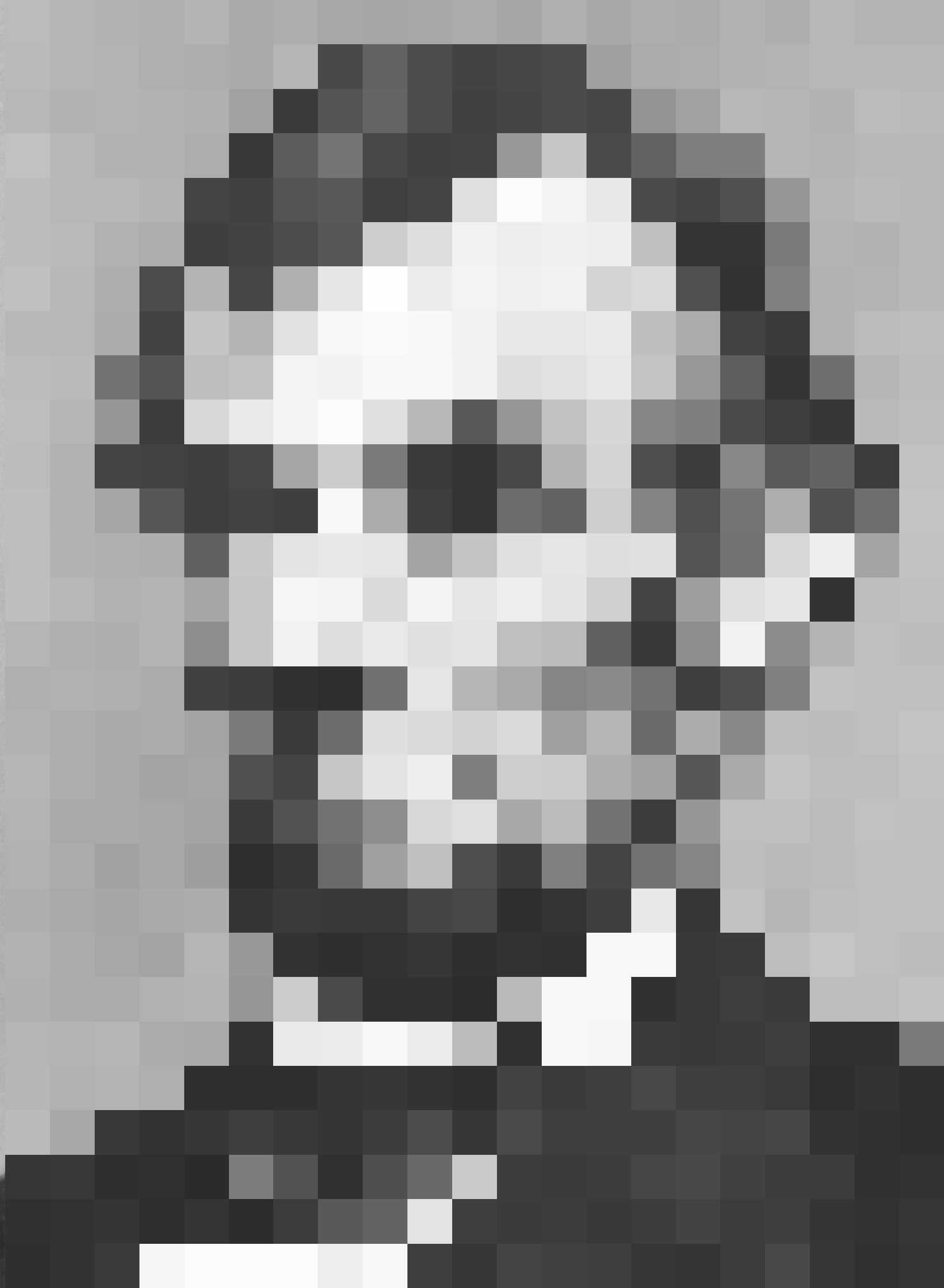 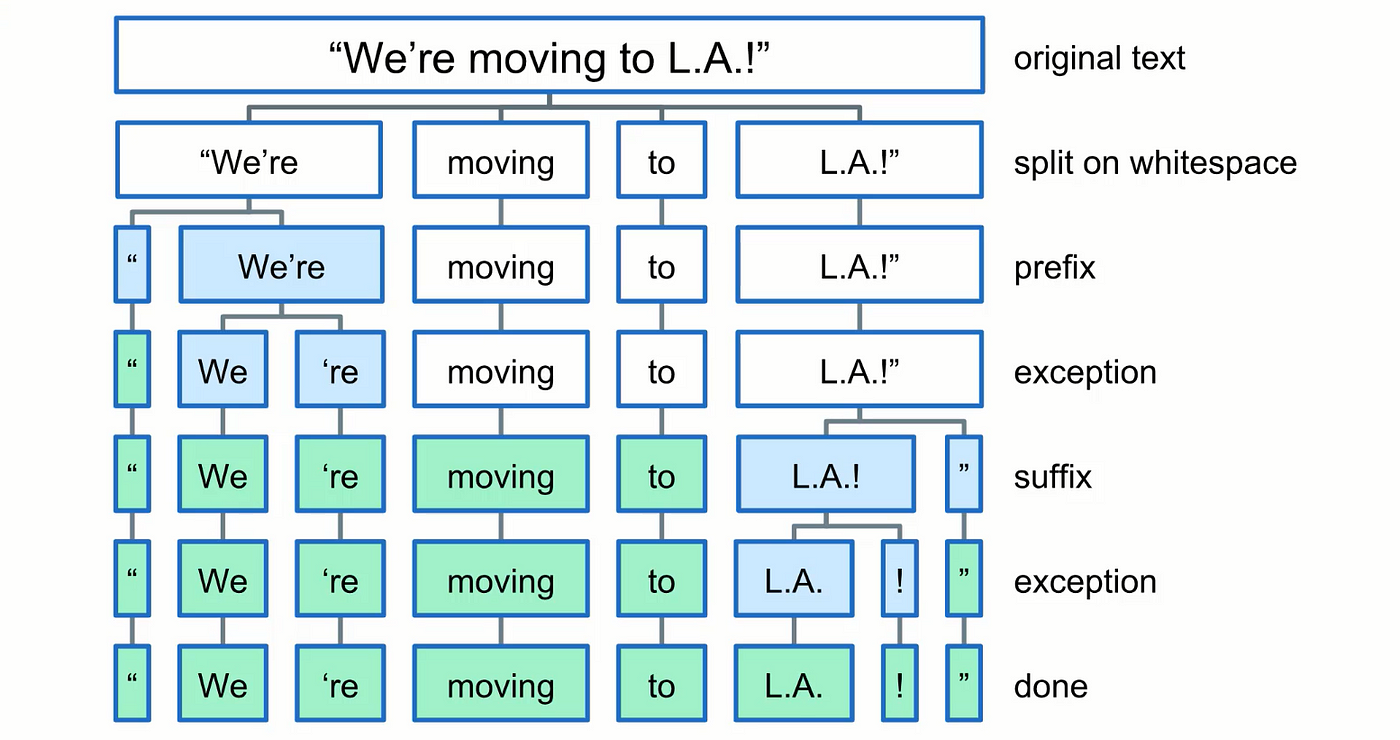 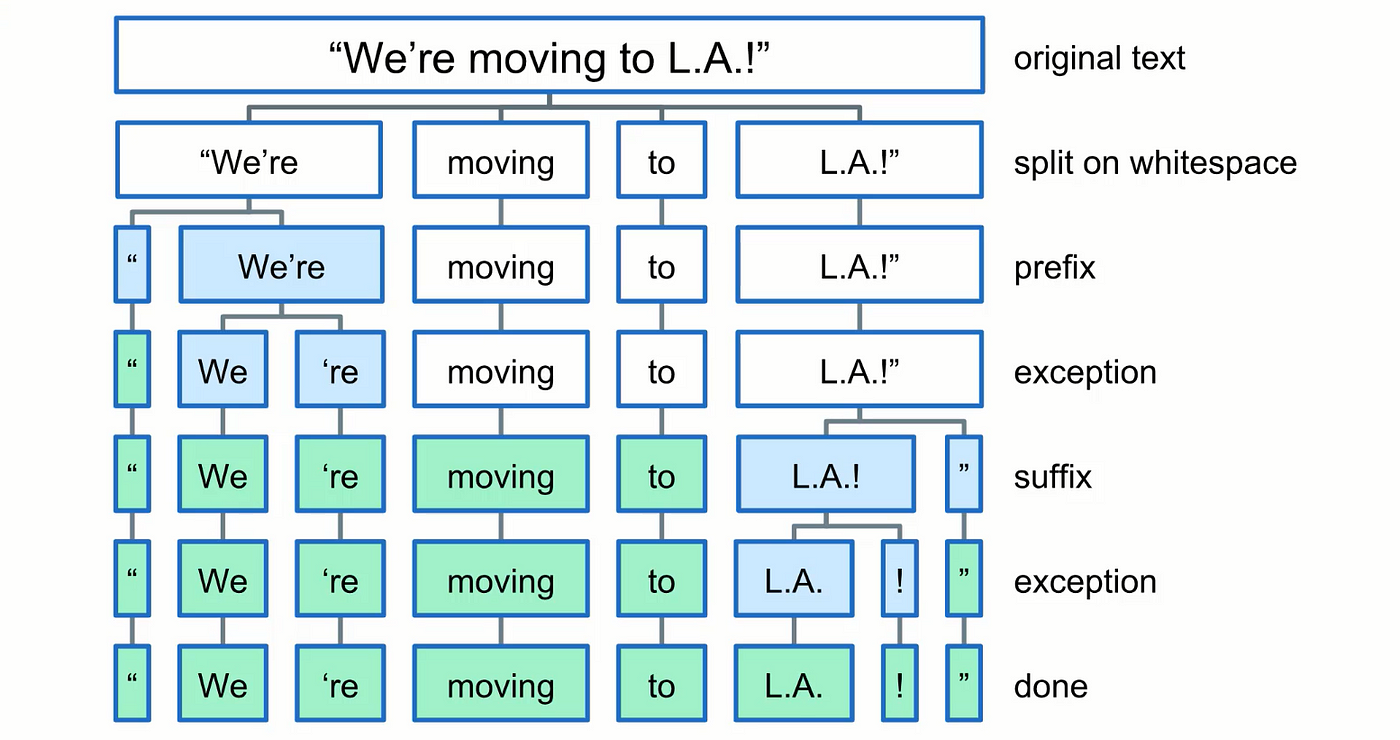 Source
Sequence of Tokens
Source
Grid of Pixels
But: many ways to represent geometry!
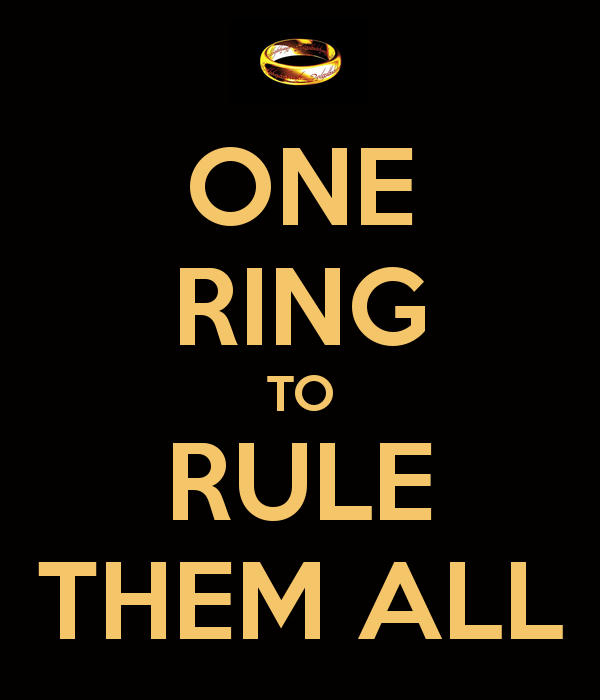 REPRESENTATION
There exist good reasons to use different geometry representations for learning
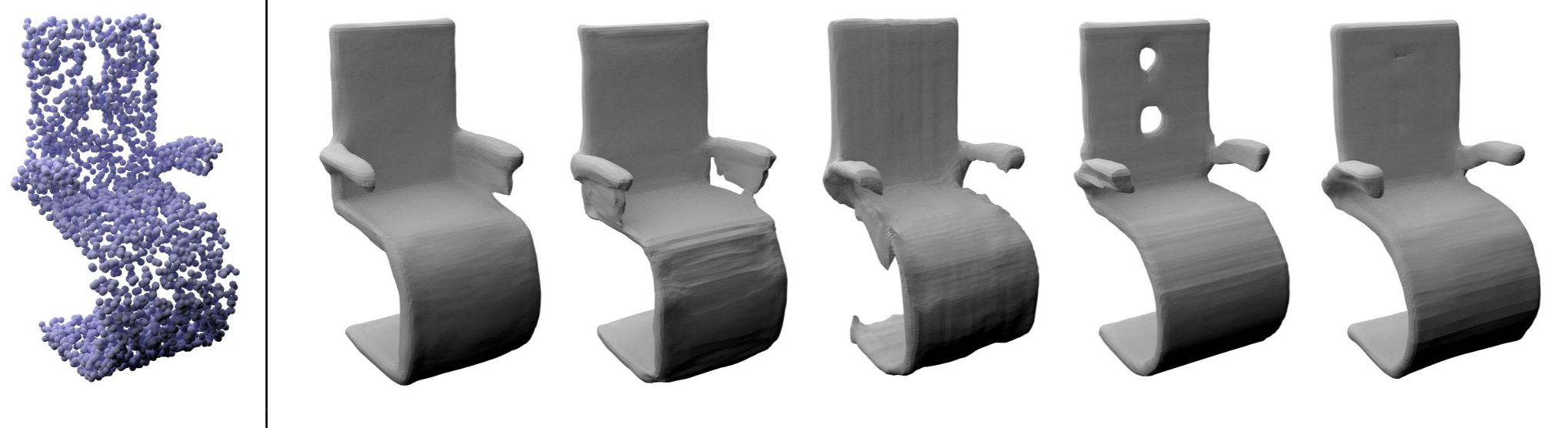 Point Clouds
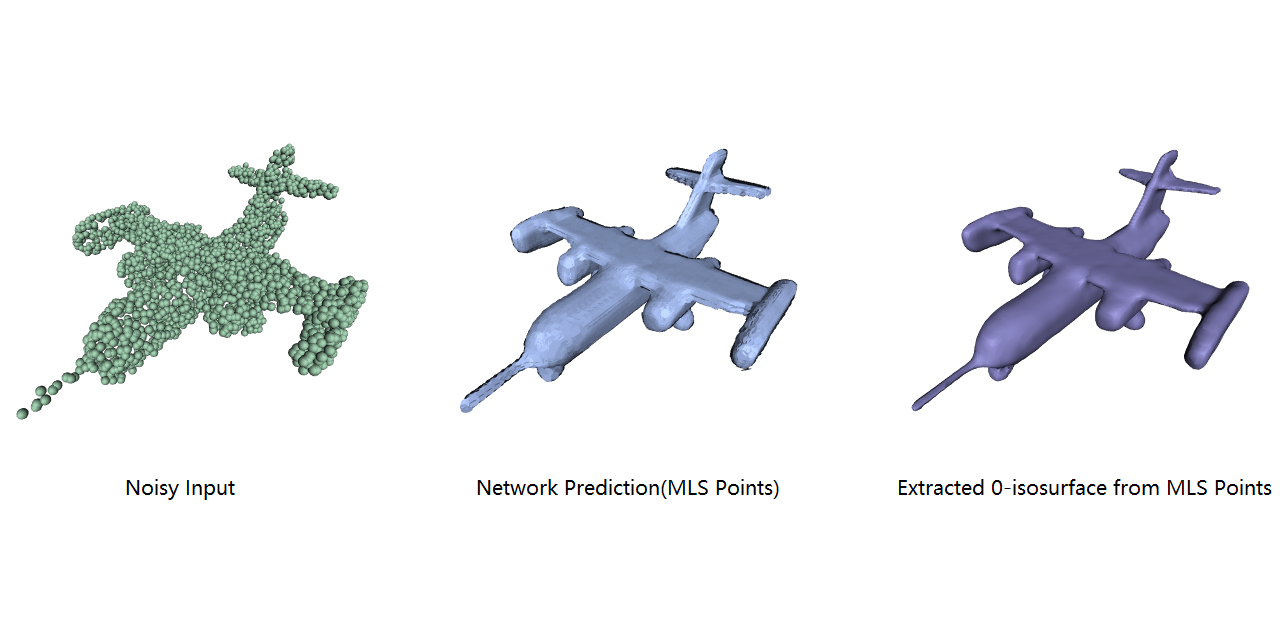 Easy to acquire from (depth) sensors

Good for AI agents making decisions based on sensor observations 

Use learning-based synthesis to convert point clouds to other representations
There exist good reasons to use different geometry representations for learning
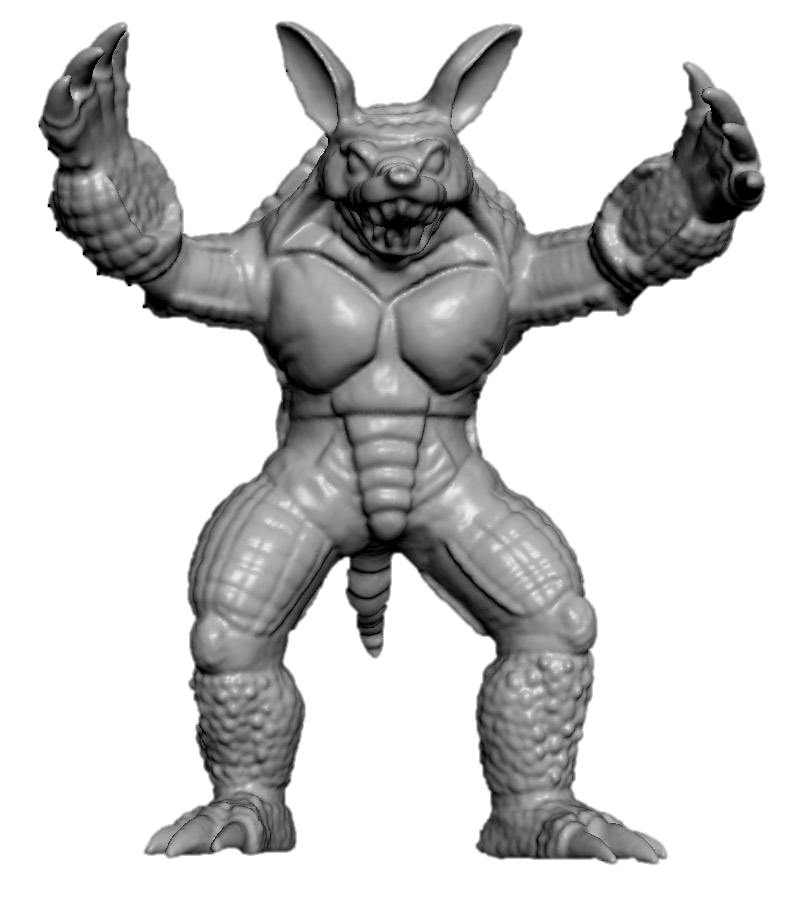 Point Clouds

Meshes
Most common representation in graphics! (Lots of available data)

Explicitly represents surface; good for intrinsic analysis tasks
There exist good reasons to use different geometry representations for learning
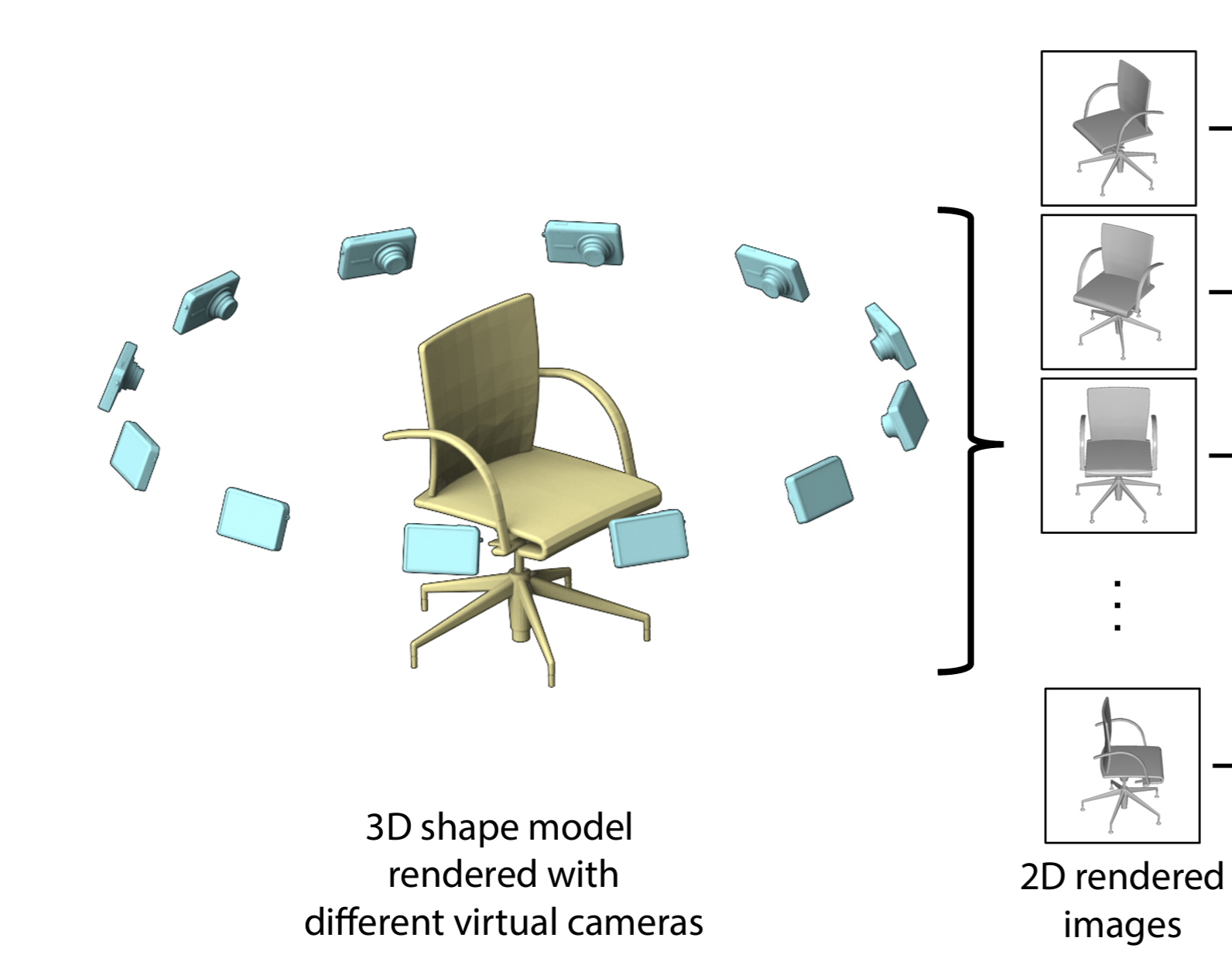 Source
Point Clouds

Meshes

Images (Views)
Can exploit well-developed methods from 2D image processing / vision
There exist good reasons to use different geometry representations for learning
Point Clouds

Meshes

Images (Views)

3D Grids
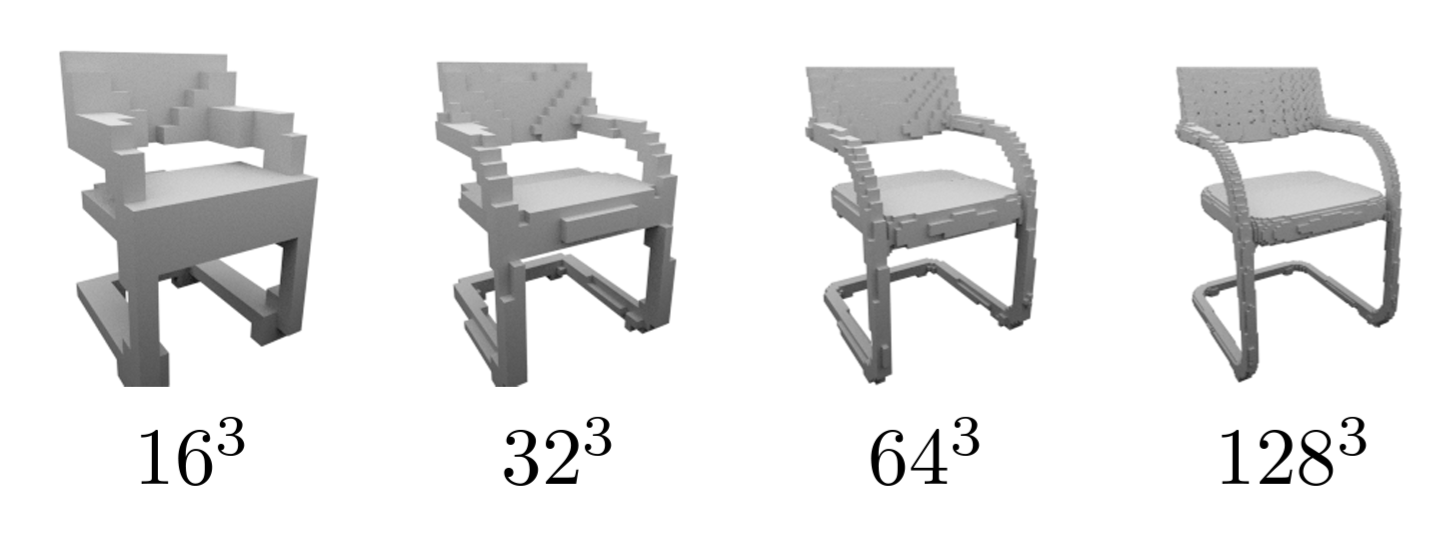 Source
Can straightforwardly extend methods from image processing / vision for learning on 2D grids
There exist good reasons to use different geometry representations for learning
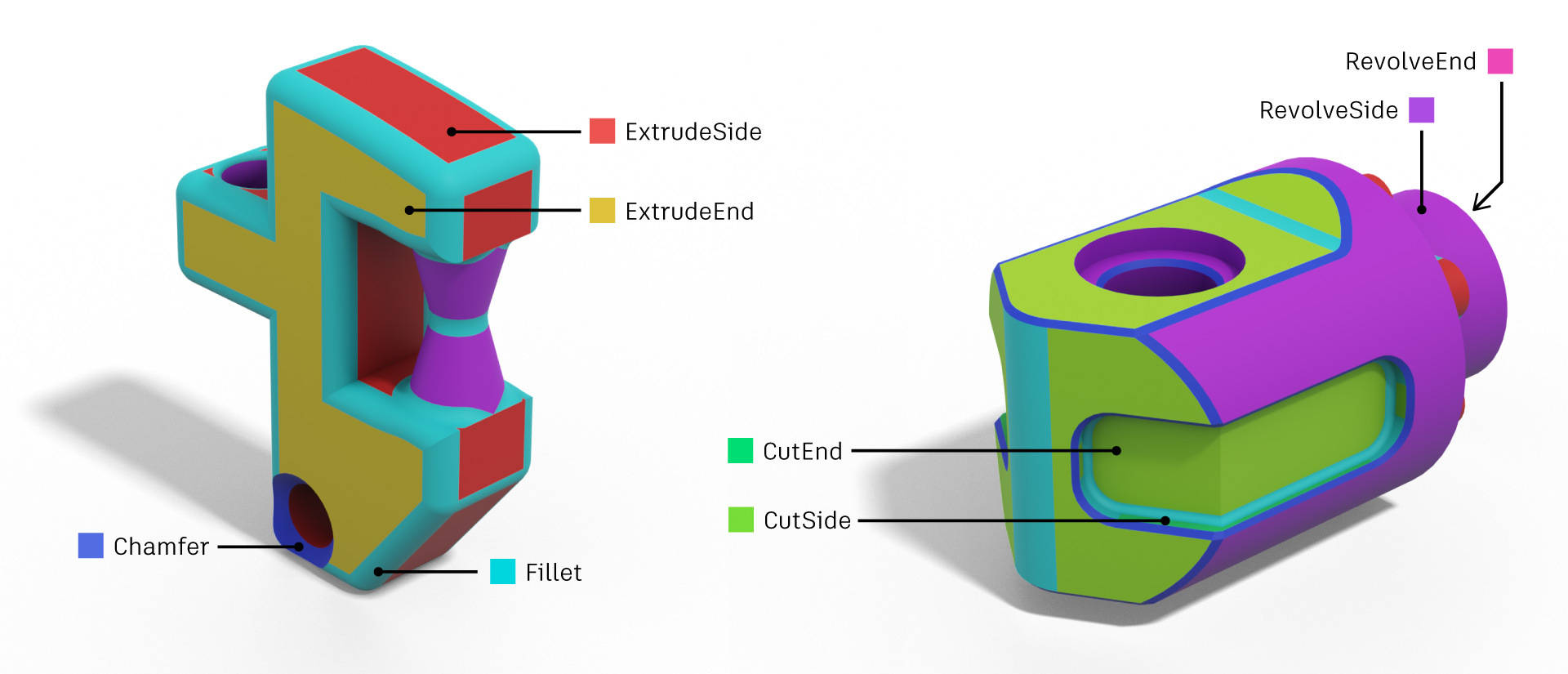 Point Clouds

Meshes

Images (Views)

3D Grids

CAD Reps
Source
Infinite-resolution representation of a surface

Natural choice for using learning within CAD-based modeling tools
A deep learning problem is characterized by:
A deep learning problem is characterized by:
A Deep Neural Network is:
A Deep Neural Network is:
A Deep Neural Network is:
The Three Primary Types of Learnable Layers
Fully-connected(a.k.a. linear* layers)
*These really should be called affine layers
The Three Primary Types of Learnable Layers
Fully-connected(a.k.a. linear* layers)
(Something like)Convolution
The Three Primary Types of Learnable Layers
Fully-connected(a.k.a. linear* layers)
(Something like)Convolution
Attention(Transformers)
The Three Primary Types of Learnable Layers
Fully-connected(a.k.a. linear* layers)
(Something like)Convolution
Attention(Transformers)
Intuitively: the weights represent how much “attention” each element pays to each other element (based on their distance in a learned feature space)
I am eliding details here; see The Illustrated Transformer for an exhaustive tutorial
Geometry representation and network architecture are tightly coupled
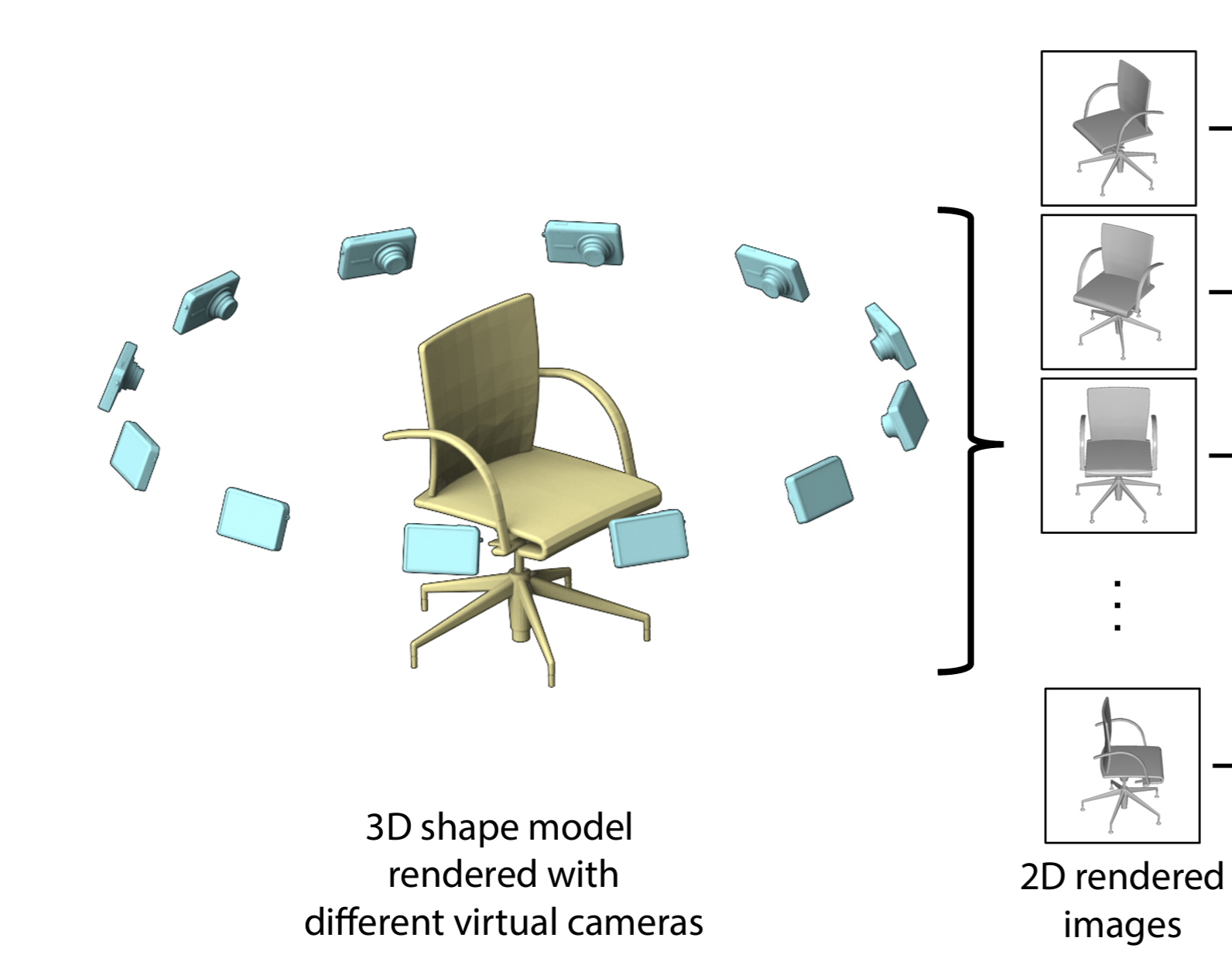 Images (Views)
Can exploit well-developed methods from 2D image processing / vision
Examples:
Shape classification
Shape segmentation
Shape reconstruction from sketches
Geometry representation and network architecture are tightly coupled
Images (Views)

3D Grids
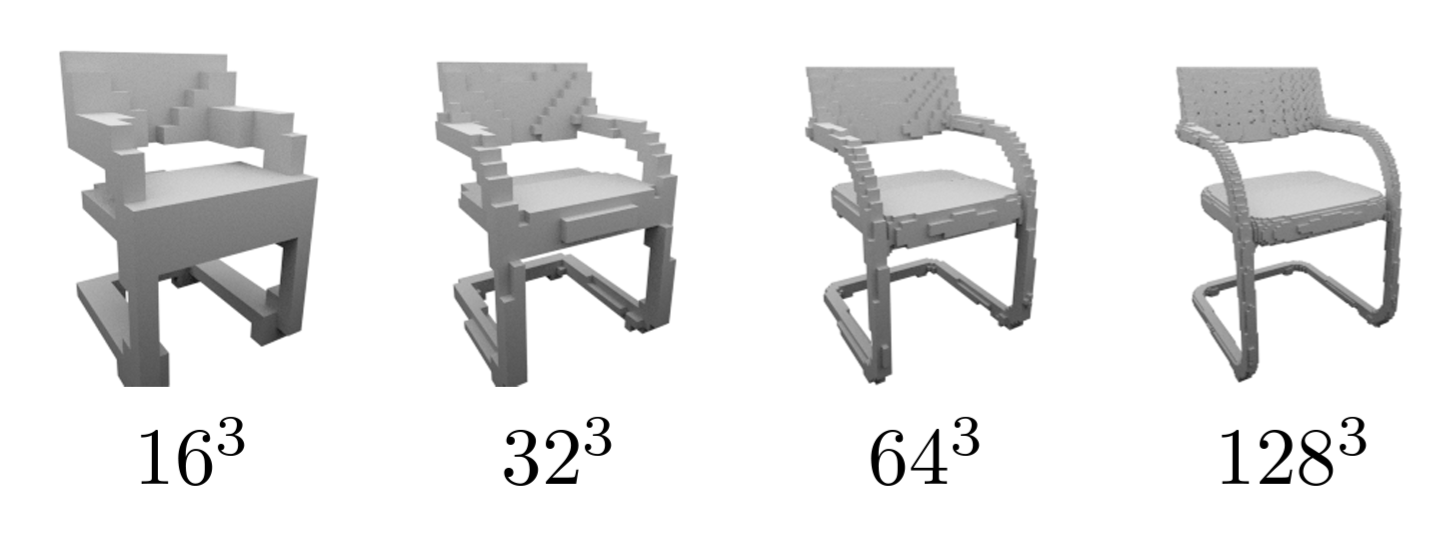 Can straightforwardly extend methods from image processing / vision for learning on 2D grids
Of note: architectures for adaptive grids (e.g. octrees)
For 3D shape analysis
For 3D shape generation
Geometry representation and network architecture are tightly coupled
Images (Views)

3D Grids

CAD Reps
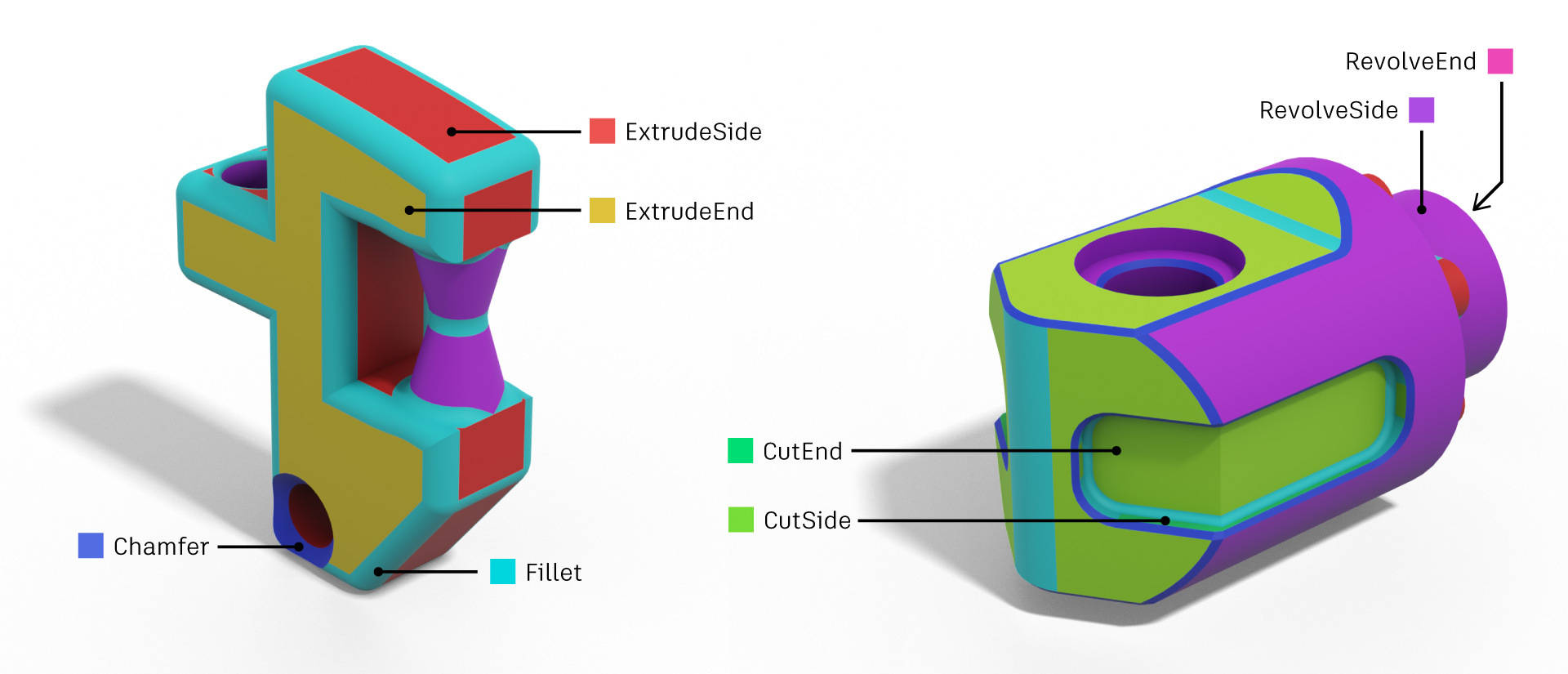 Networks for analyzing boundary representations (B-Reps): SB-GCN, BRepNet, ...
Networks for synthesizing CAD modeling sequences (programs): DeepCAD, SkexGen, ...
Geometry representation and network architecture are tightly coupled
Images (Views)

3D Grids

CAD Reps

Point Clouds

Meshes
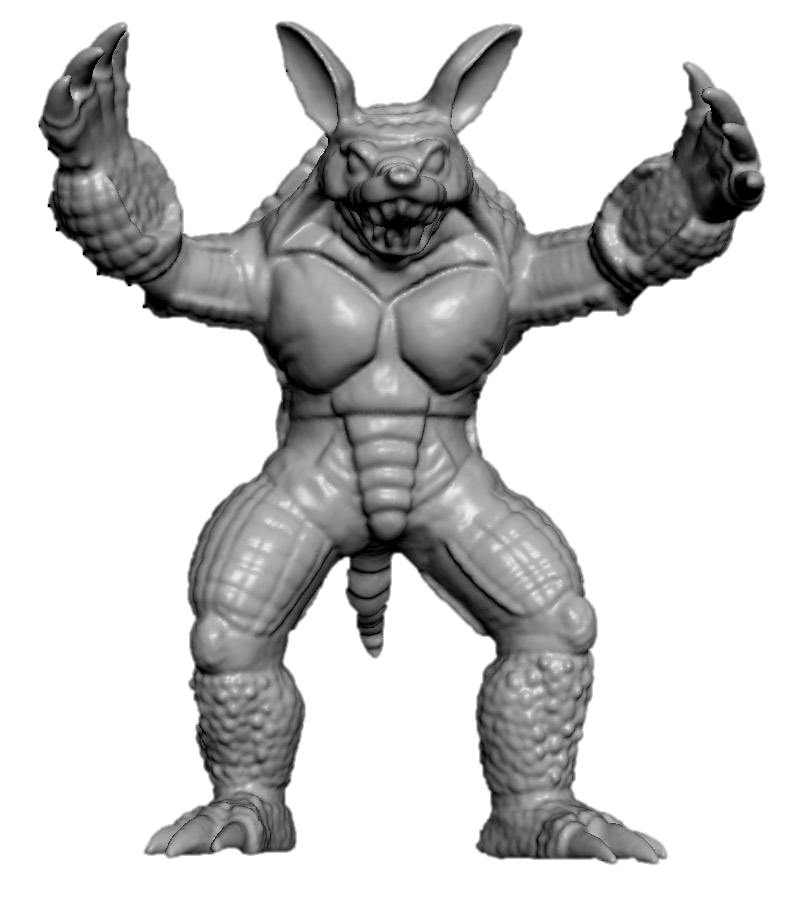 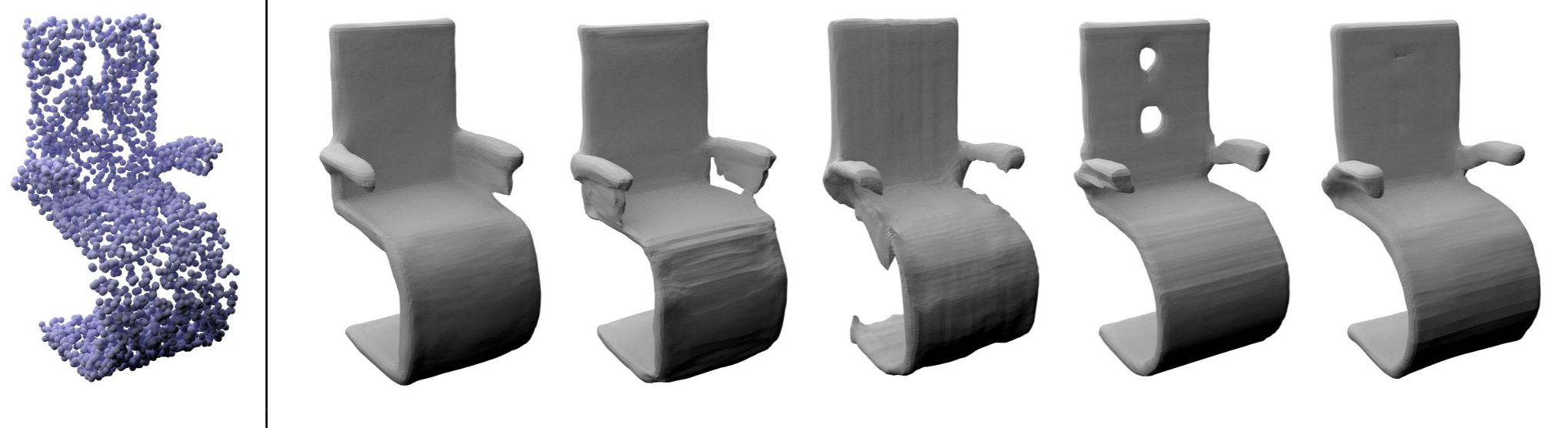 Where the most (and most influential) architectural innovation has been happening

Let’s look in a bit more detail at an example of each
A Point Cloud Architecture: PointNet
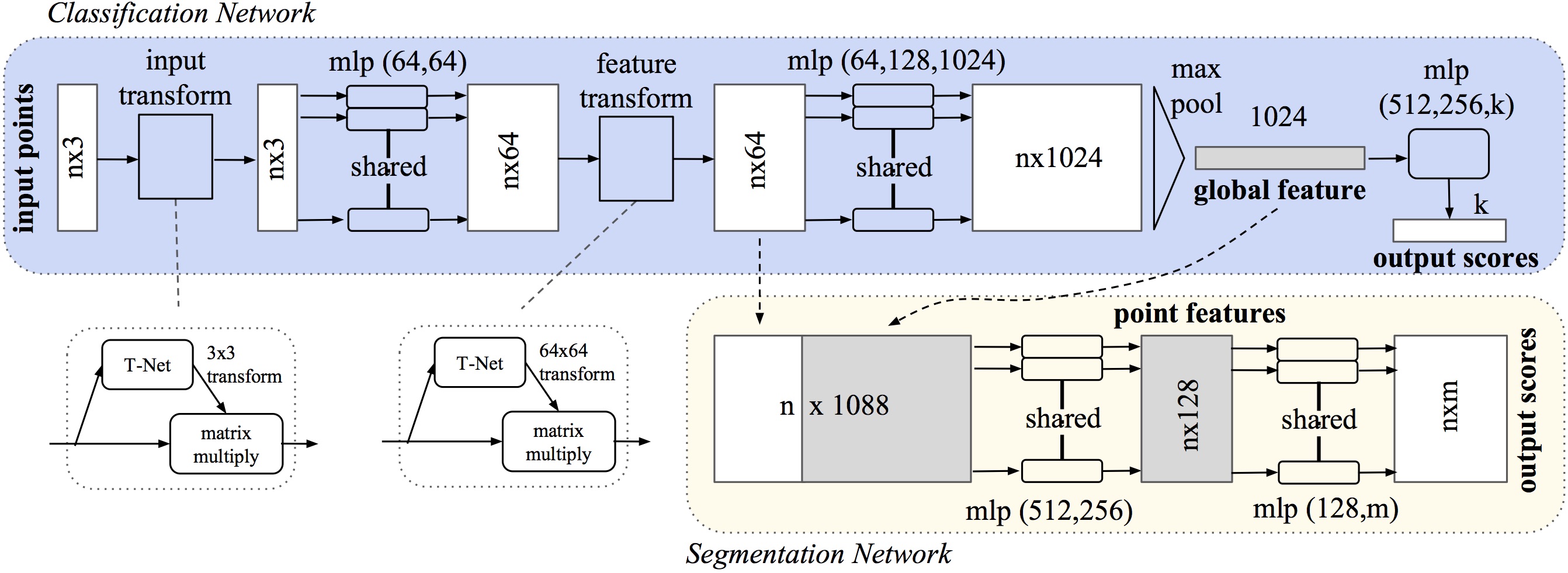 Source
A Point Cloud Architecture: PointNet
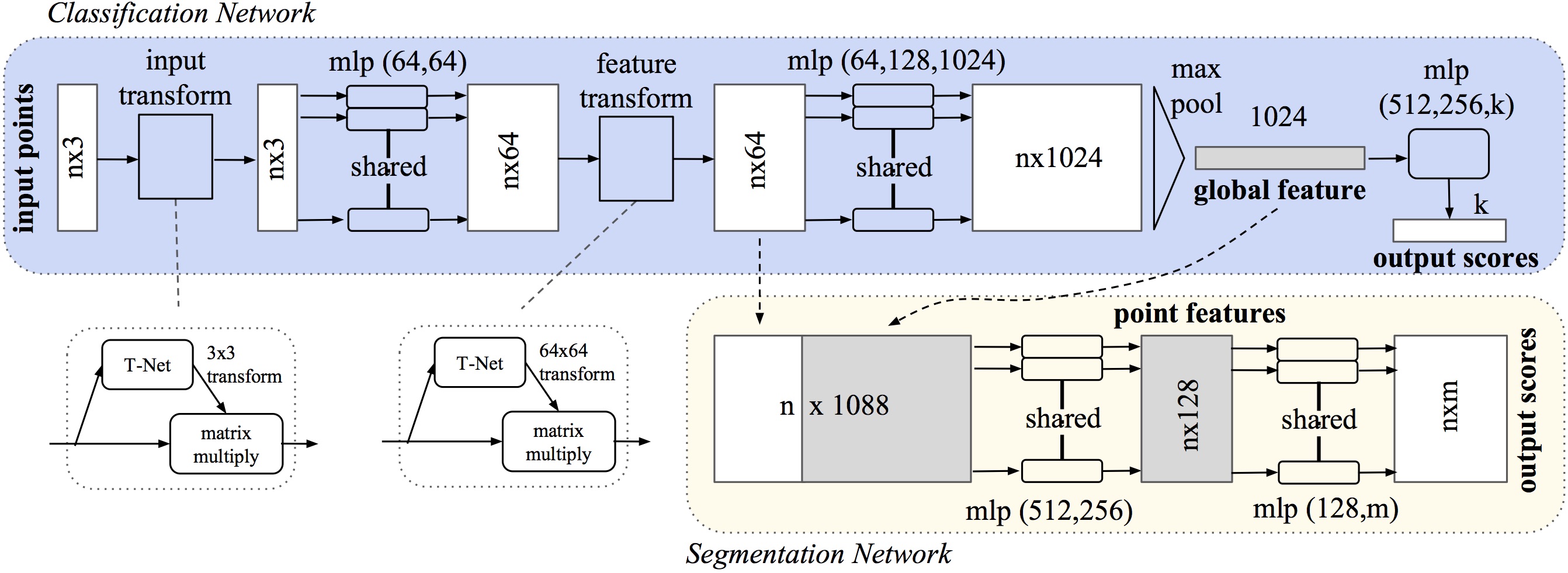 Ignore this for now
Each point independently processed by an MLP
Source
A Point Cloud Architecture: PointNet
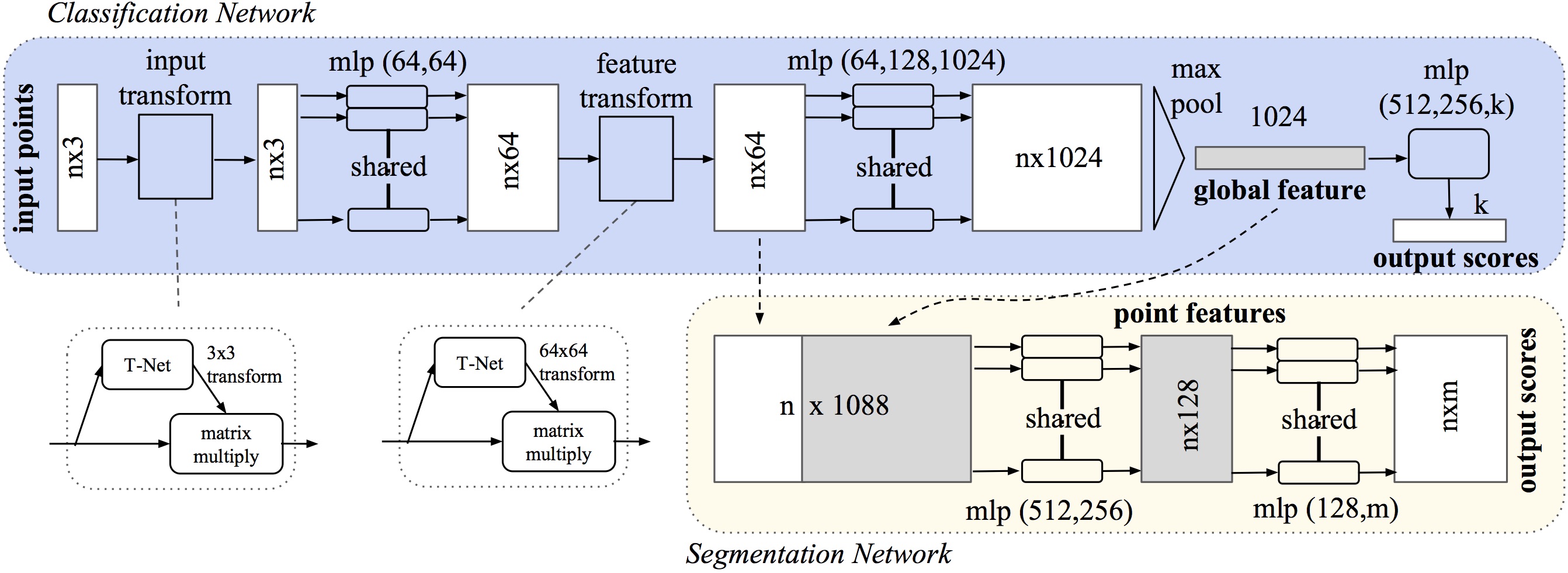 Ignore these for now
Each point independently processed by another MLP (deep = more layers)
Source
A Point Cloud Architecture: PointNet
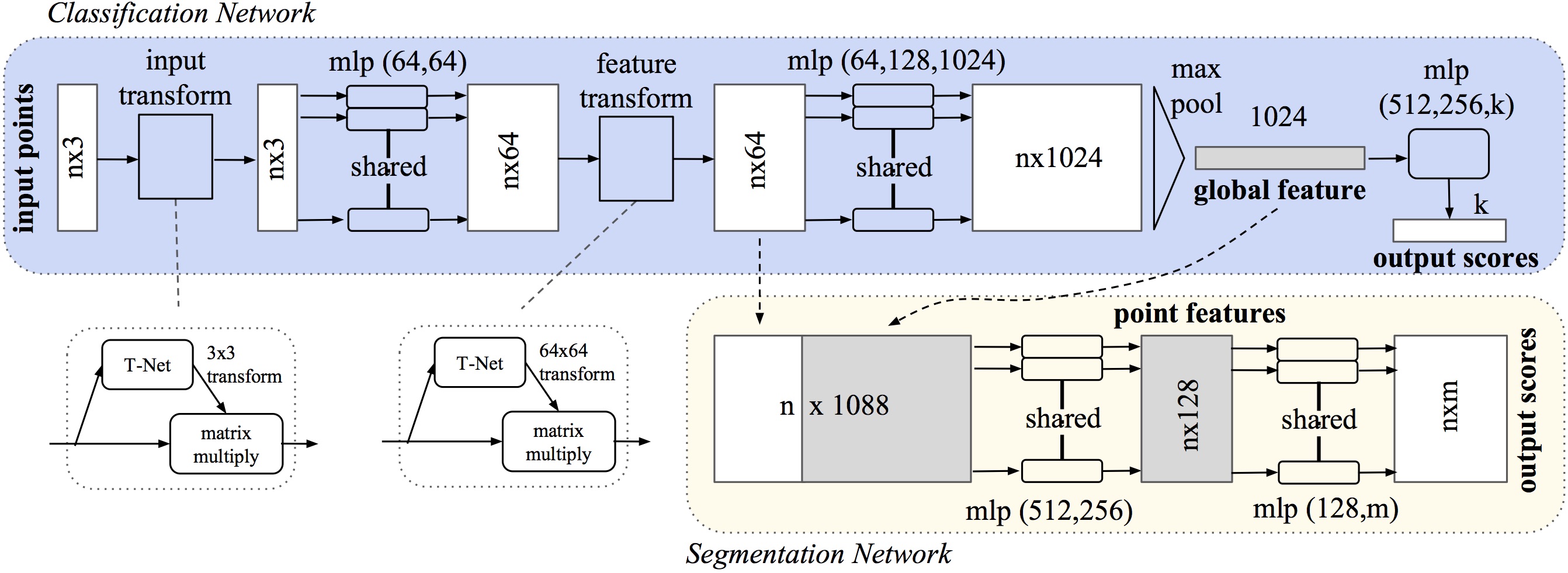 Compute global descriptor of the whole point cloud by element-wise maximum across the feature vectors for all points
Source
A Point Cloud Architecture: PointNet
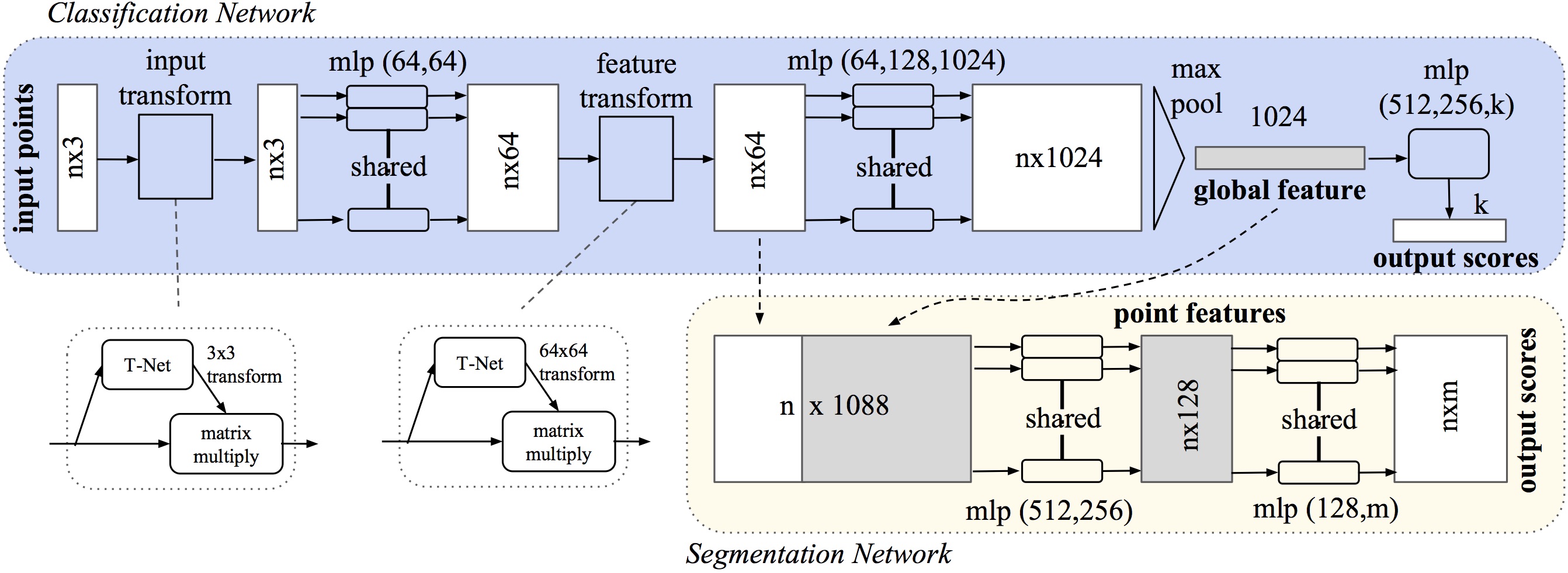 One more MLP to map this global feature into (log) probabilities for each class
Source
A Point Cloud Architecture: PointNet
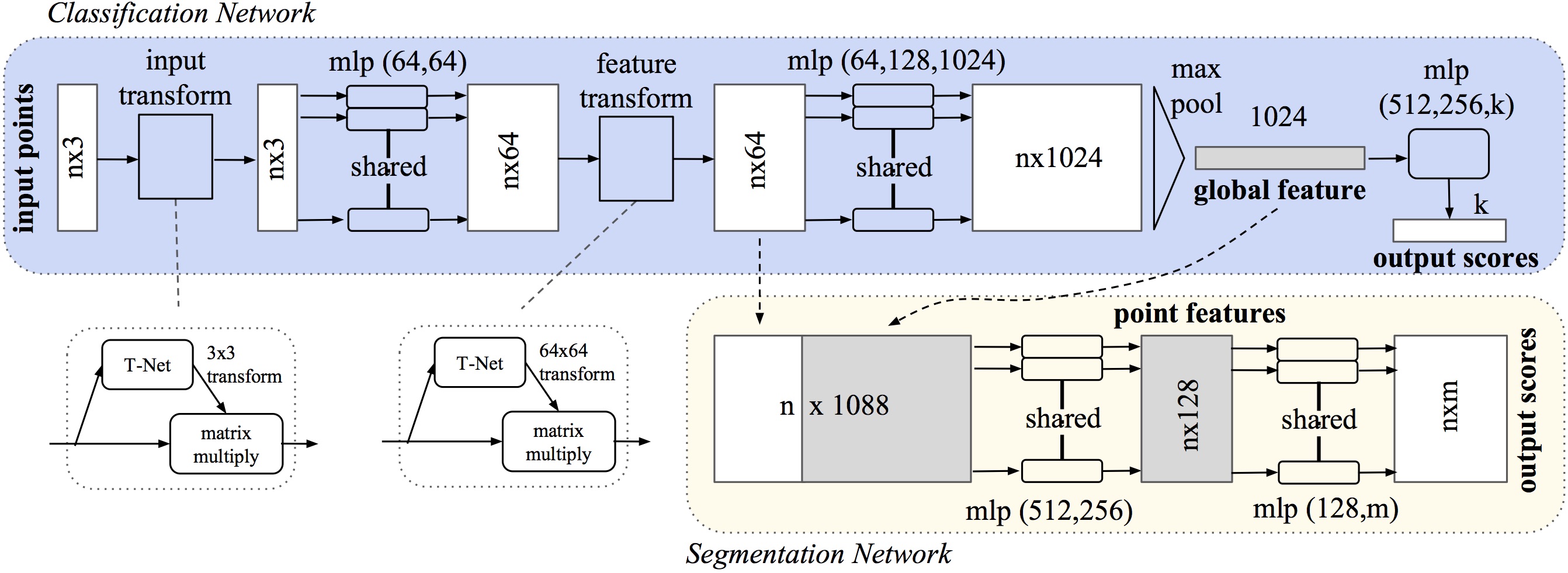 Key idea:Individually (locally) process each point into a higher-dimensional feature space, then combine per-point features via an order-invariant function (e.g. max) to produce a global feature descriptor

Order invariance is key, as points in a point cloud are not ordered
Source
A Point Cloud Architecture: PointNet
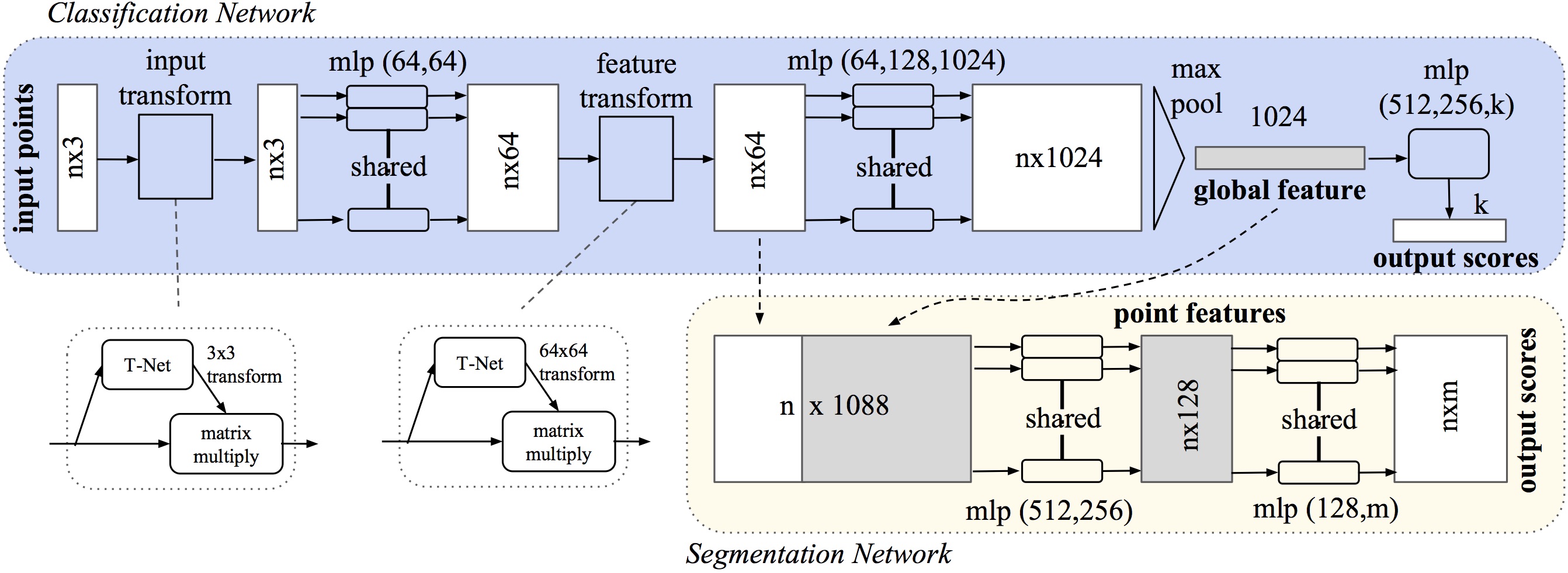 (Optionally) transform input points and intermediate vectors by a predicted matrix
T-Net is just a smaller PointNet (without the “___ transform” blocks)
Intuition: learned, input-dependent transform may help ‘canonicalize’ the data
Empirically leads to slightly better performance
Source
A Point Cloud Architecture: PointNet
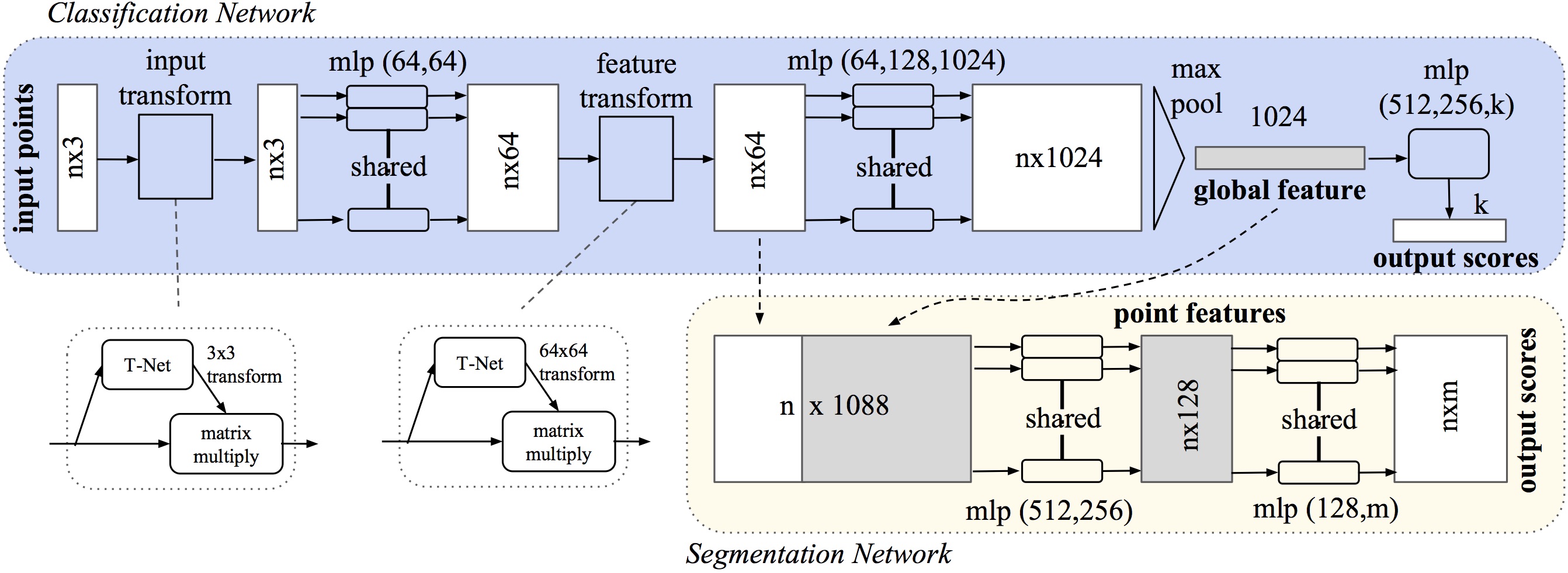 Can be used for segmentation (or other local analysis tasks) with a slight tweak
Concat global feature to each point feature  independent processing
Intuition: global feature makes point processing “context-aware”
Source
PointNet can segment 3D object point clouds
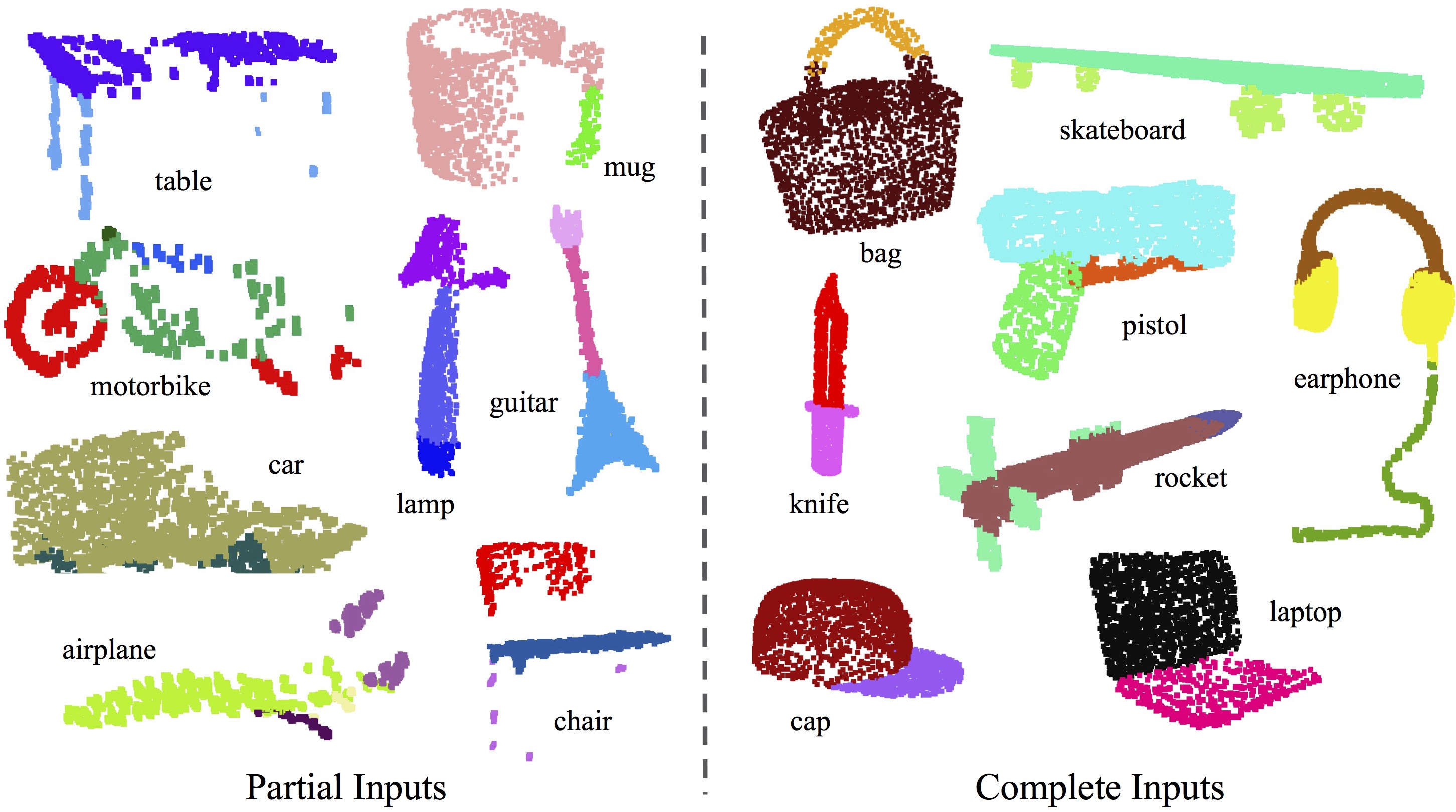 More Noteworthy Point Cloud Networks
Dynamic Graph CNN (DGCNN)
Point cloud processing using convolution-like learnable layers

Point Transformer
Point cloud processing using attention-based learnable layers
A Mesh Architecture: MeshCNN
Key idea: define a convolution operator on mesh edges
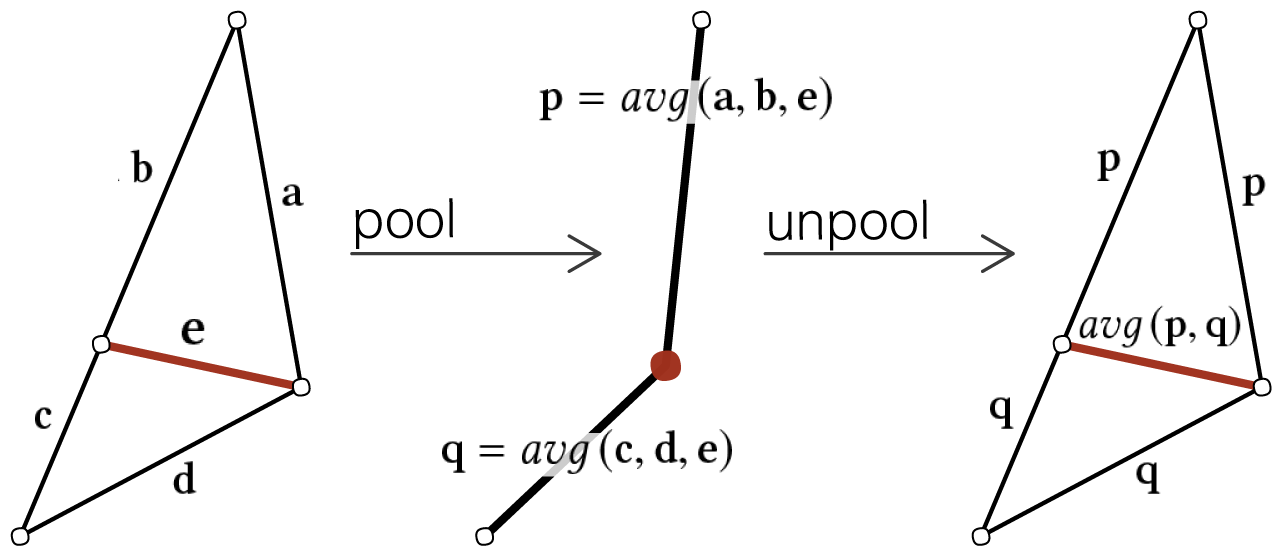 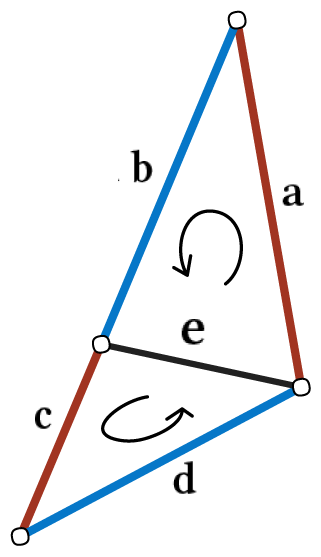 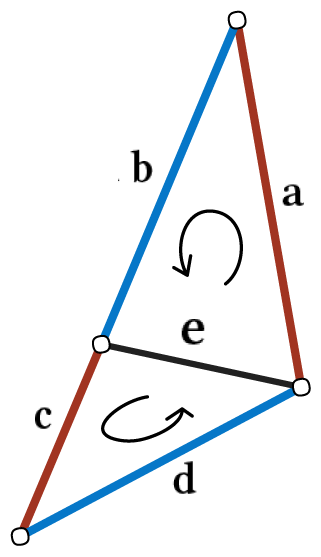 Source
A Mesh Architecture: MeshCNN
Key idea: define a convolution operator on mesh edges
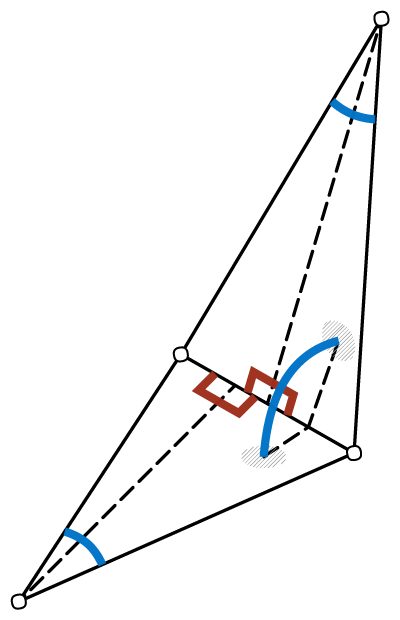 Source
A Mesh Architecture: MeshCNN
Key idea: define a convolution operator on mesh edges
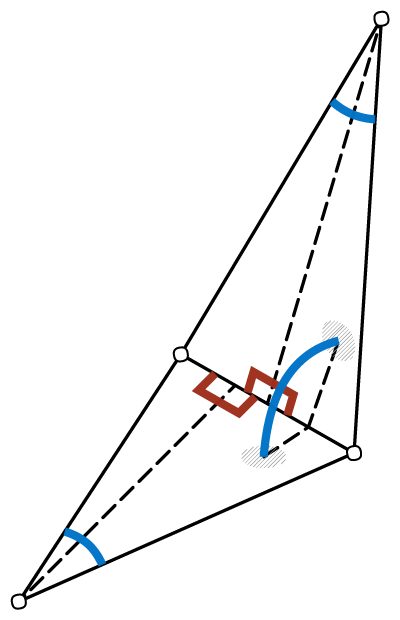 Source
A Mesh Architecture: MeshCNN
Key idea: define a convolution operator on mesh edges
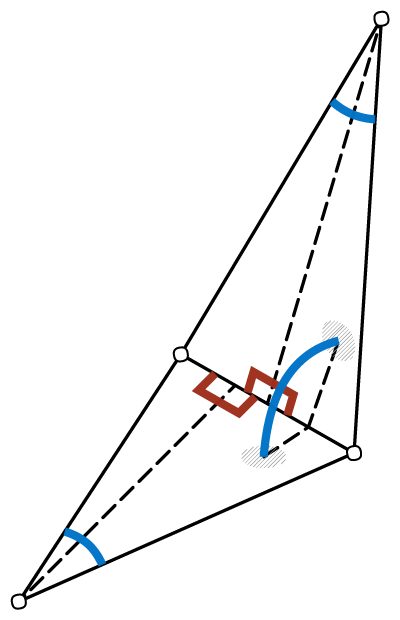 Source
A Mesh Architecture: MeshCNN
Key idea: define a convolution operator on mesh edges
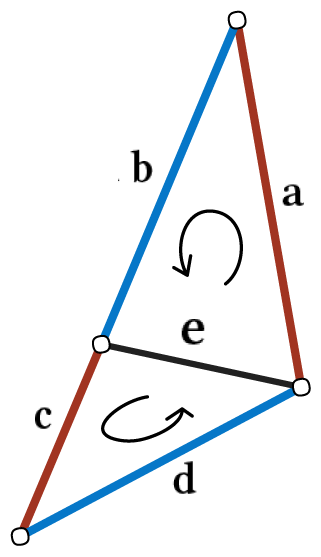 Source
A Mesh Architecture: MeshCNN
Key idea: define a convolution operator on mesh edges
As PointNet aggregate local features into global features, MeshCNN also aggregates local features into increasingly global features by edge-collapse-based pooling
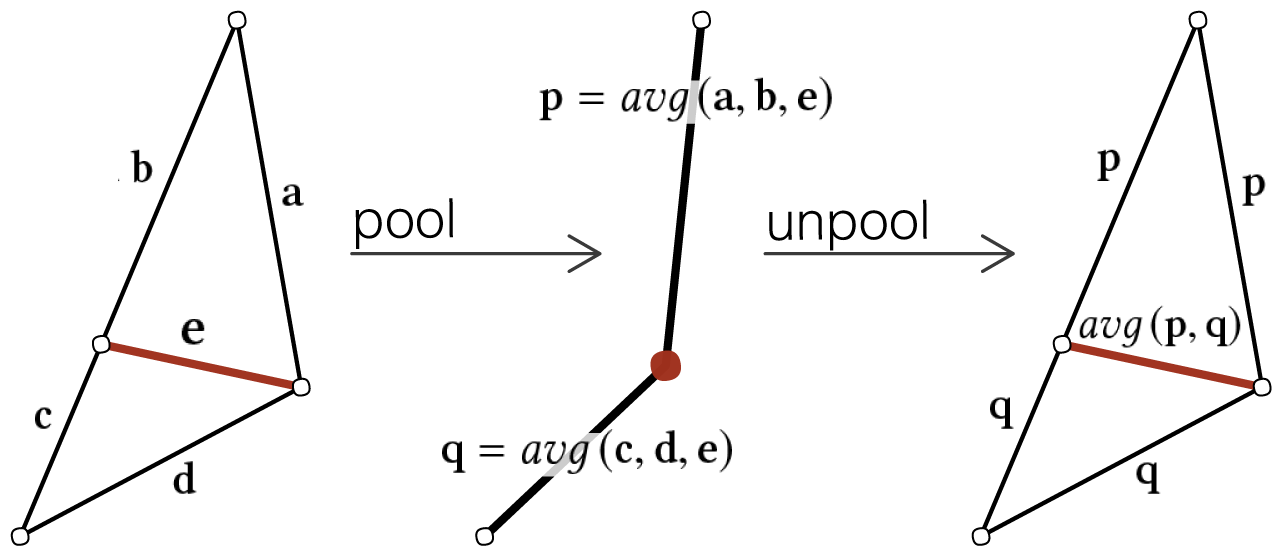 Source
A Mesh Architecture: MeshCNN
Key idea: define a convolution operator on mesh edges
As PointNet aggregate local features into global features, MeshCNN also aggregates local features into increasingly global features by edge-collapse-based pooling

Can also (sort of) ‘undo’ pooling by reversing the sequence of edge collapses
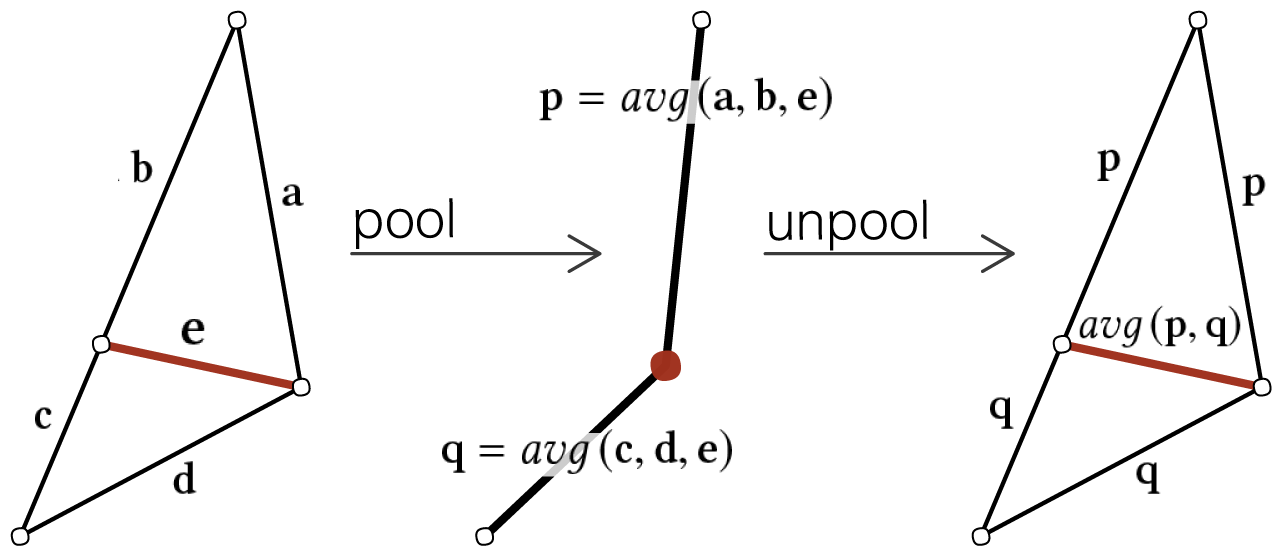 Source
MeshCNN can segment human body meshes
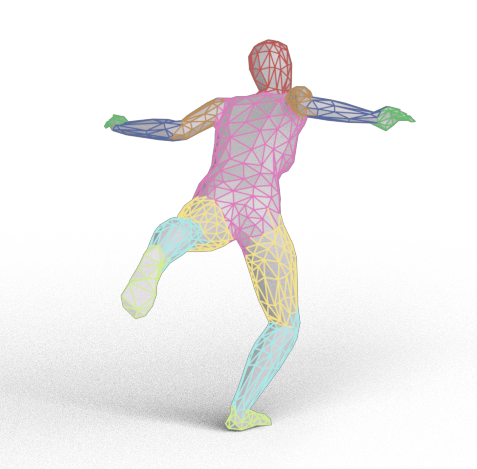 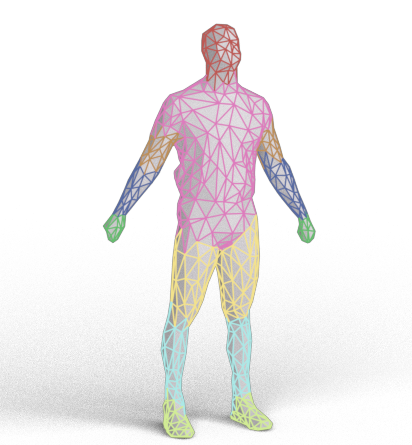 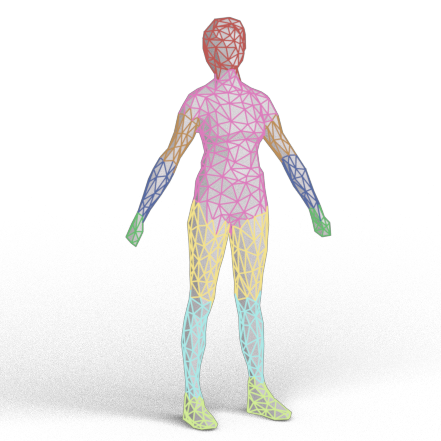 More Noteworthy Mesh Architectures
DiffusionNet
Uses continuous diffusion (i.e. solution to the heat equation) rather than discrete convolution
Is ‘discretization-agnostic’: generalizes to arbitrarily tessellated meshes

MeshGPT
Transformer-model for directly generating meshes (as a sequence of vertices and faces
Core architecture could also be applied to analysis tasks
A deep learning problem is characterized by:
A deep learning problem is characterized by:
Using neural networks to solve prediction problems involving 3D geometry (Daniel,  ~40 mins)


Using neural networks as a representation of 3D geometry (Zoë, ~40 mins)
5 minute break
Using neural networks to solve prediction problems involving 3D geometry (Daniel,  ~40 mins)


Using neural networks as a representation of 3D geometry (Zoë, ~40 mins)
5 minute break